Central Bank of Iceland
Financial Stability report 2014/2

Charts
The Financial System – outlook and main risks
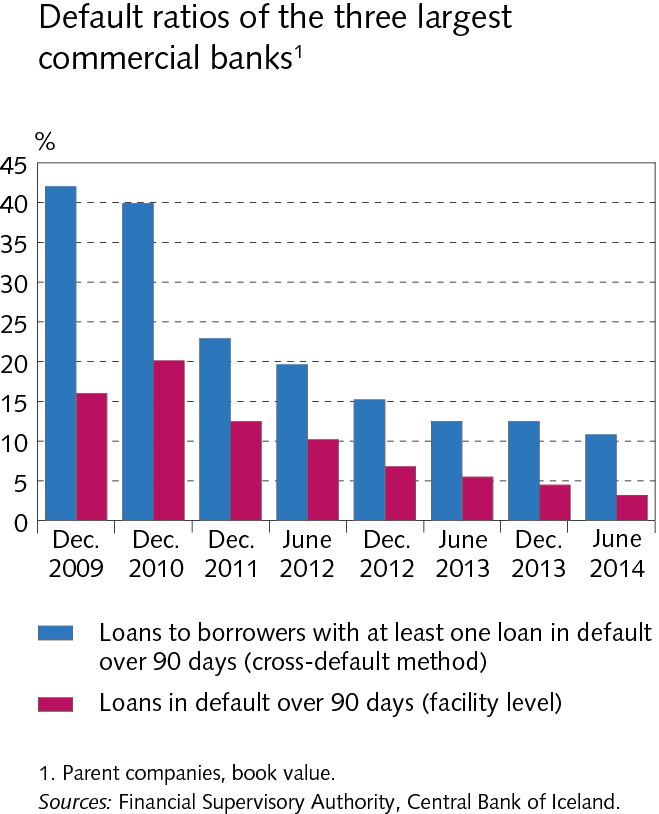 The Financial System – outlook and main risks
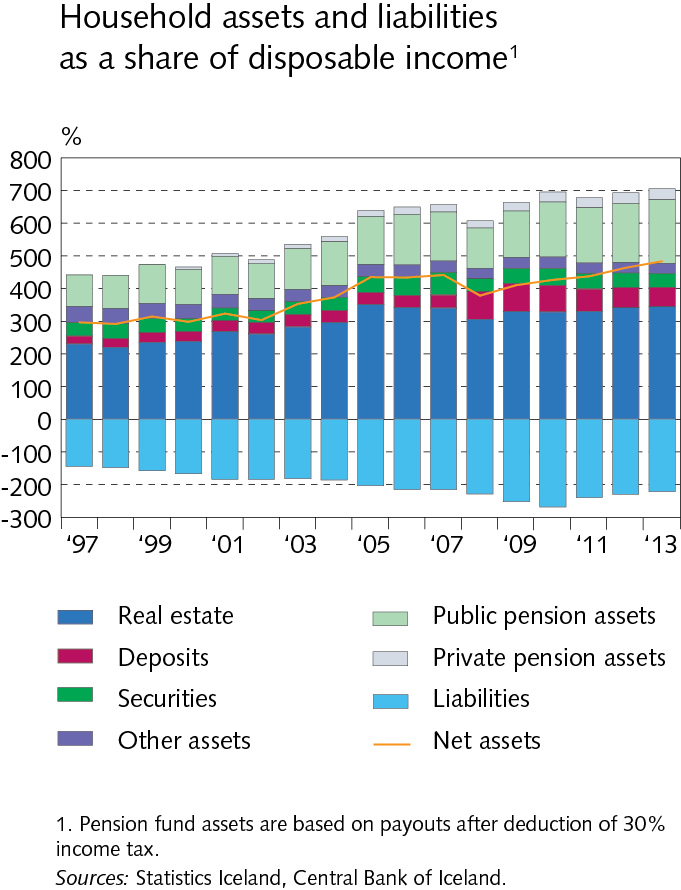 The Financial System – outlook and main risks
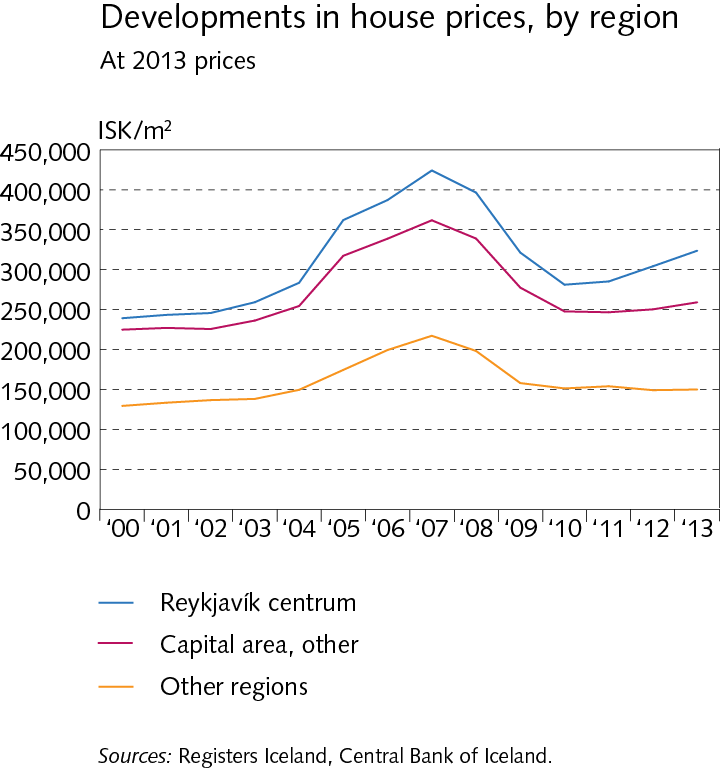 The Financial System – outlook and main risks
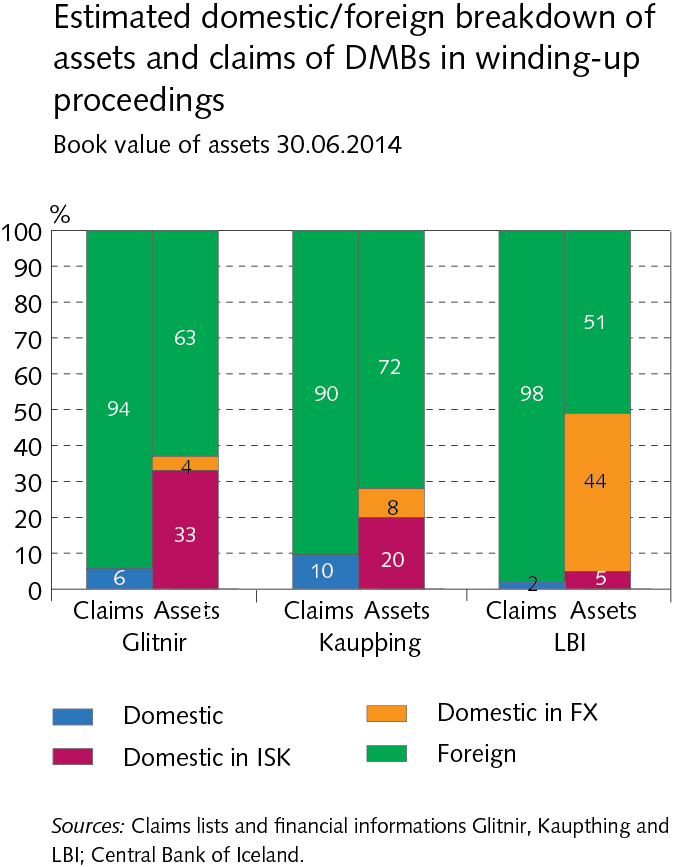 The Financial System – outlook and main risks
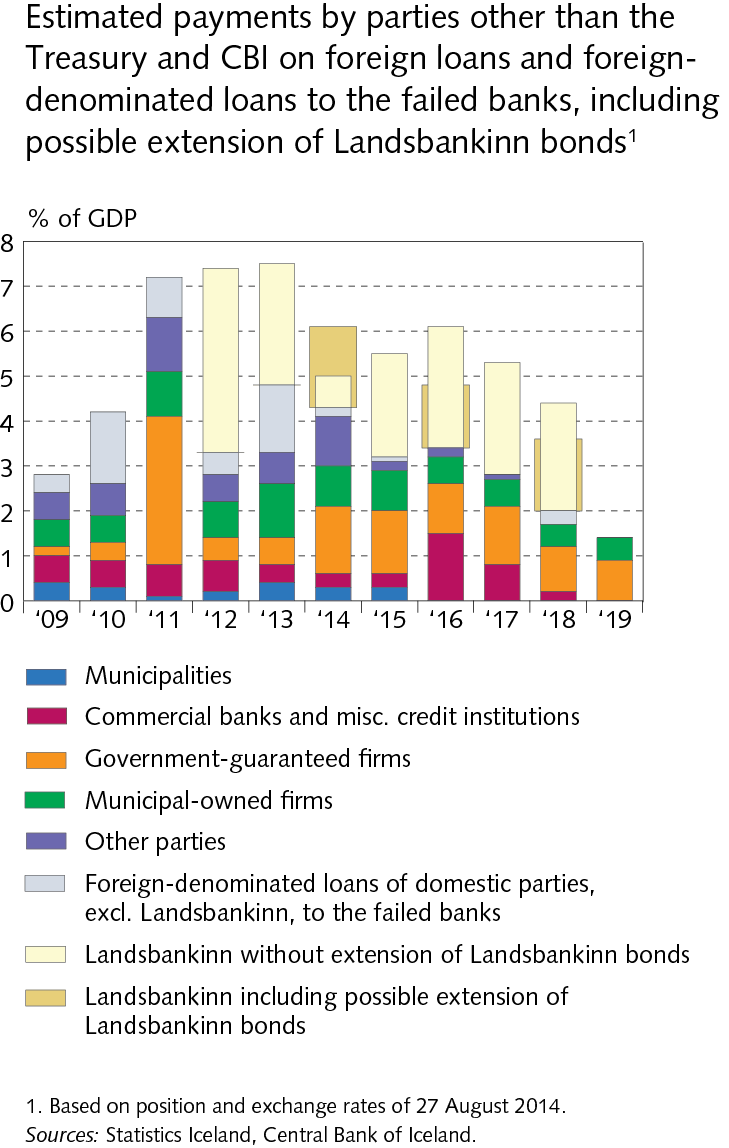 The Financial System – outlook and main risks
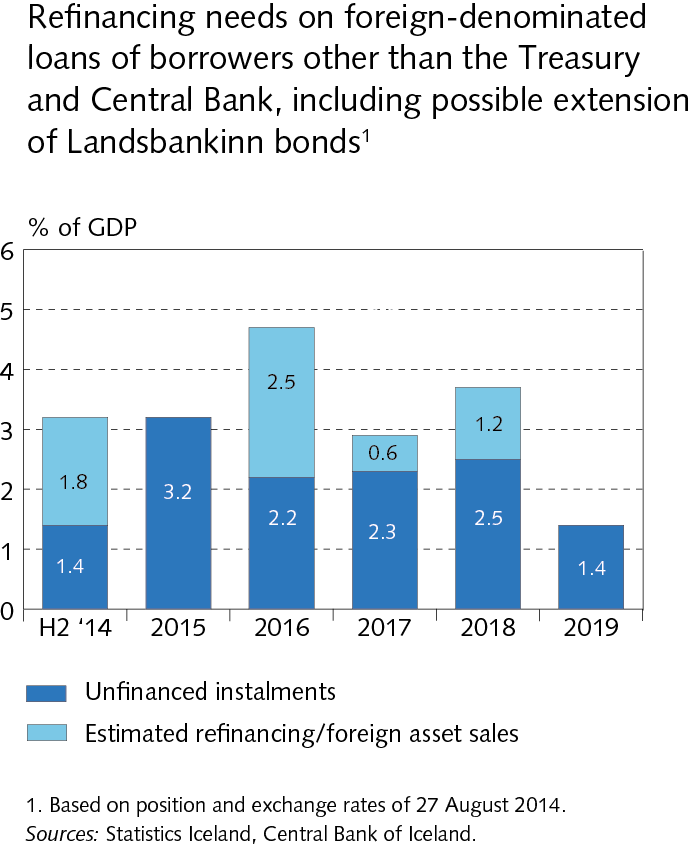 Economic environment
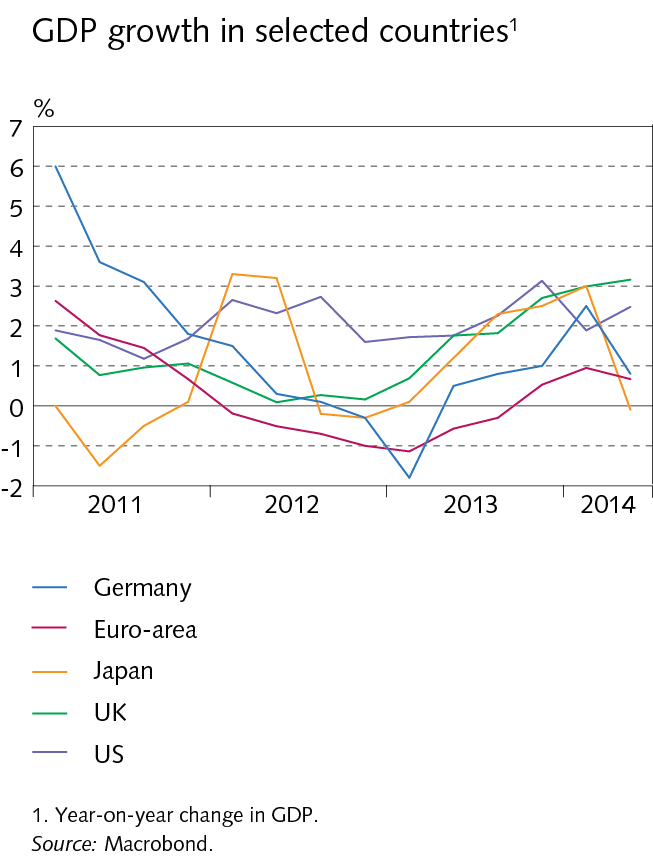 Economic environment
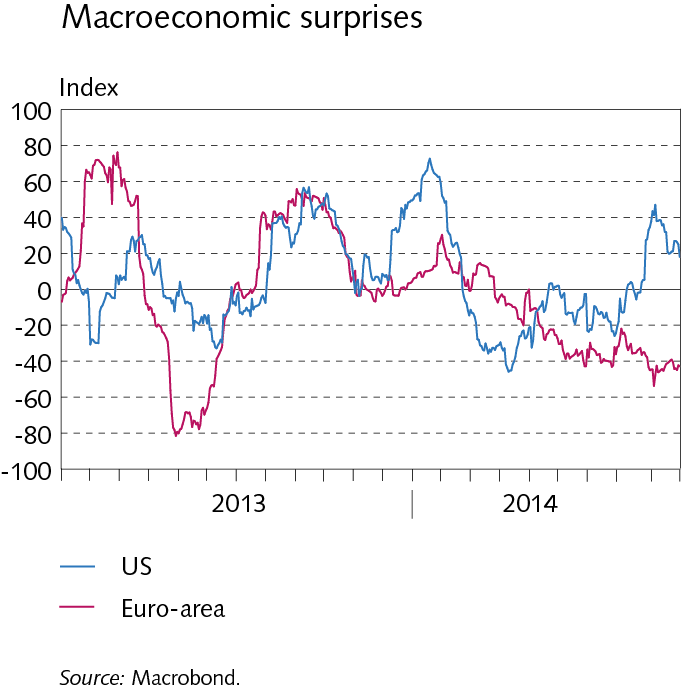 Economic environment
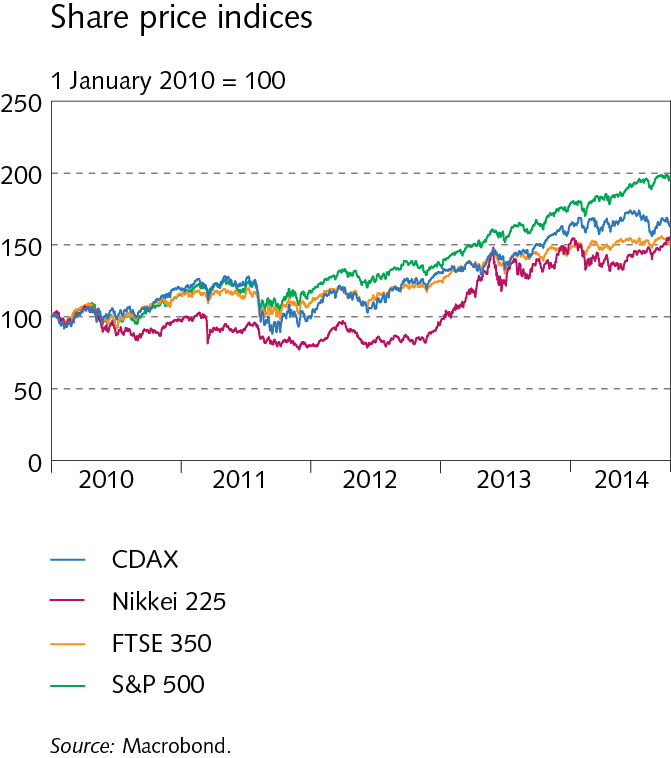 Economic environment
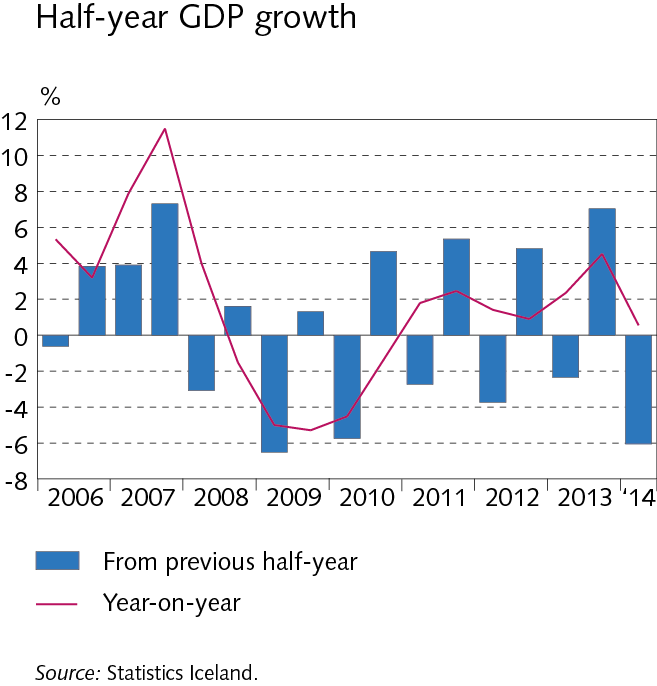 Economic environment
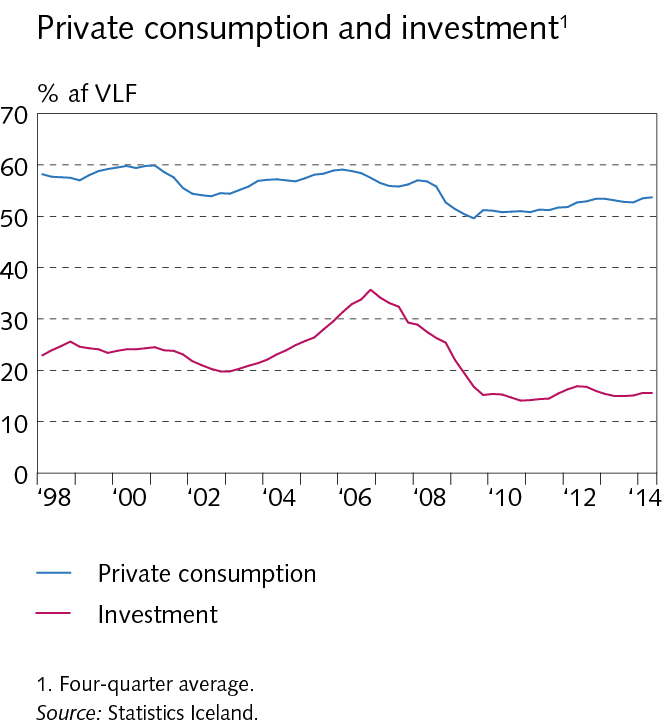 Economic environment
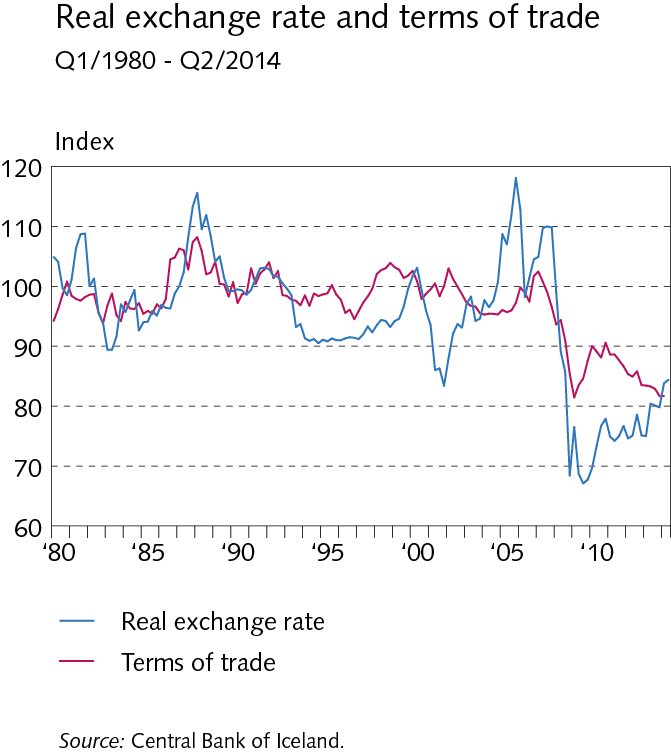 Economic environment
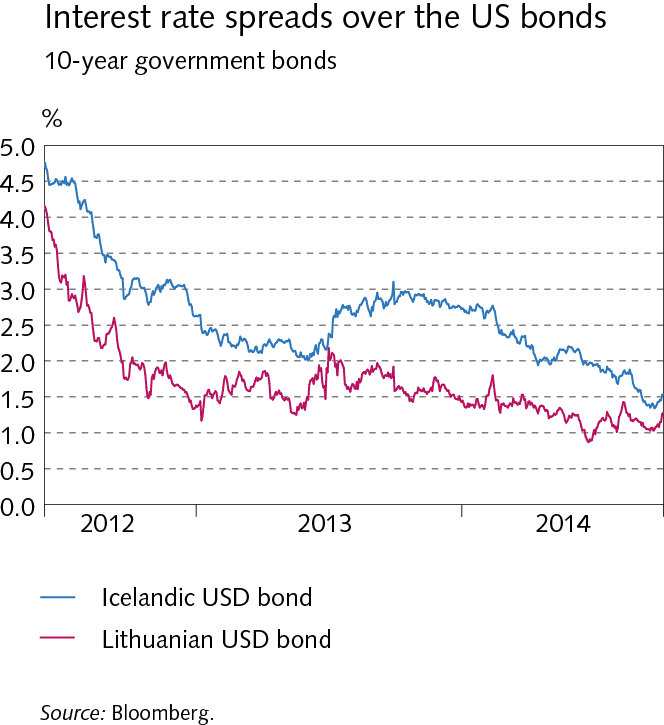 Economic environment
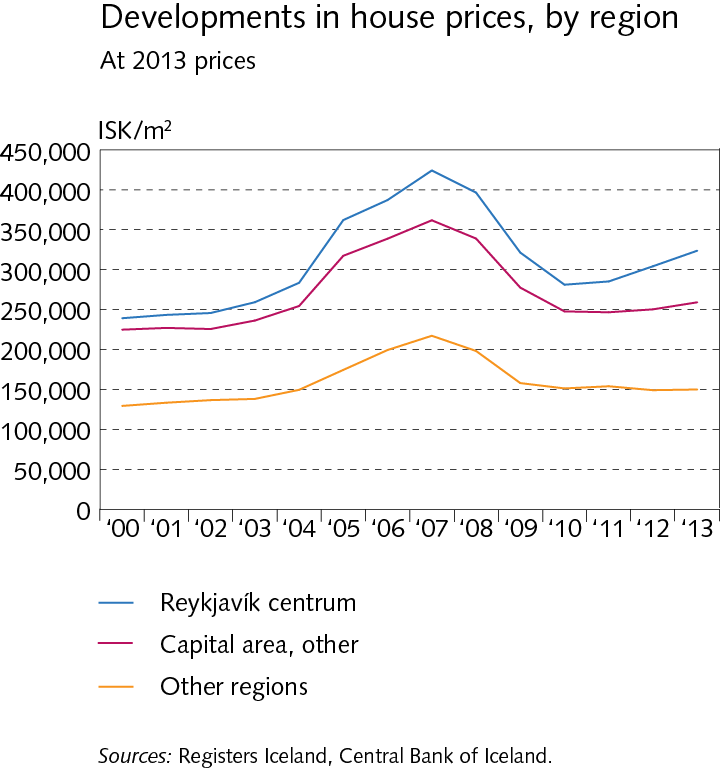 Economic environment
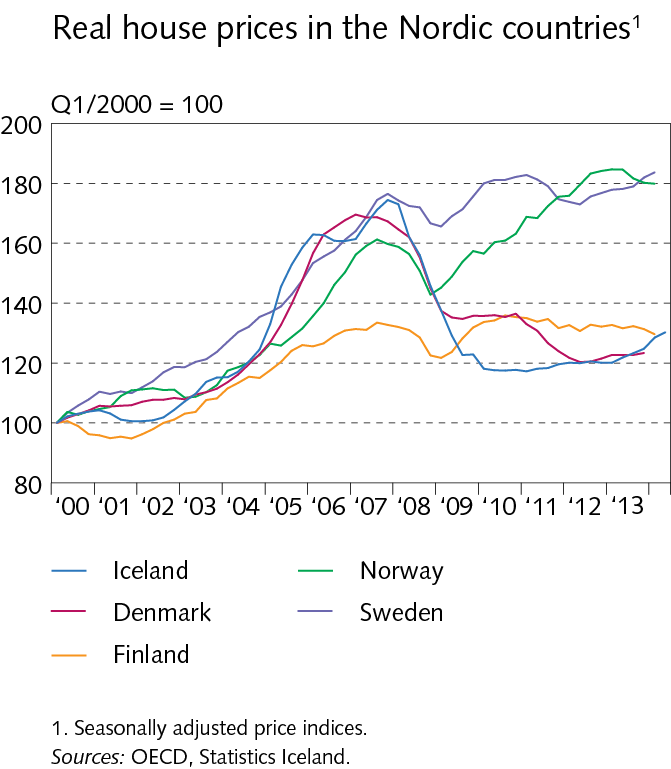 Economic environment
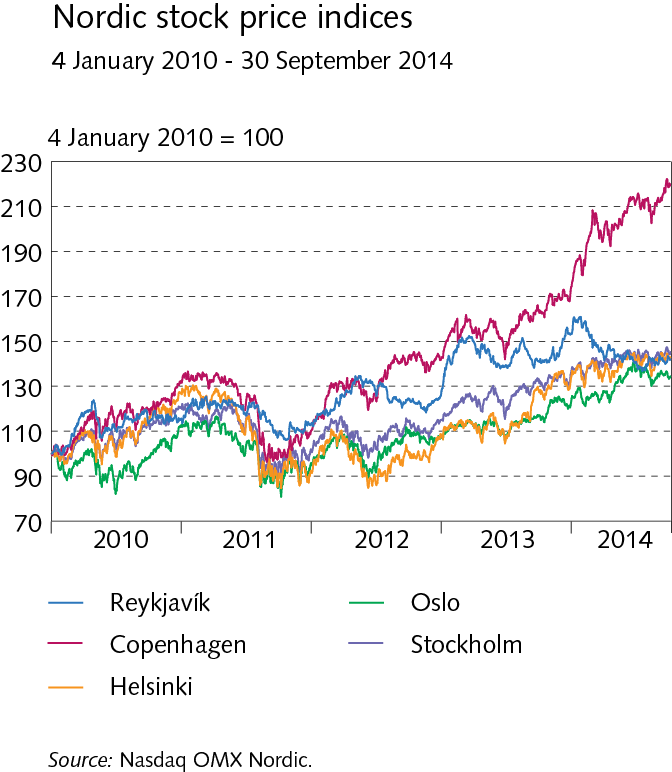 Economic environment
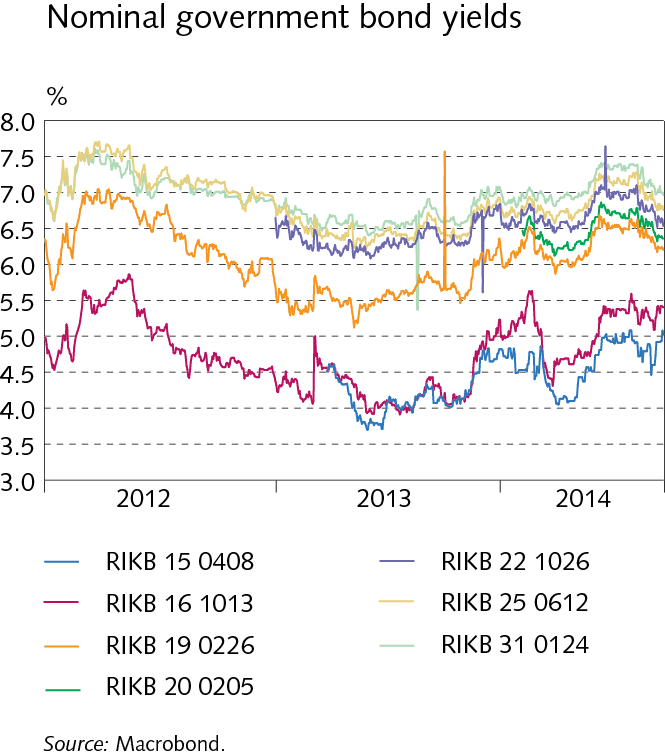 Economic environment
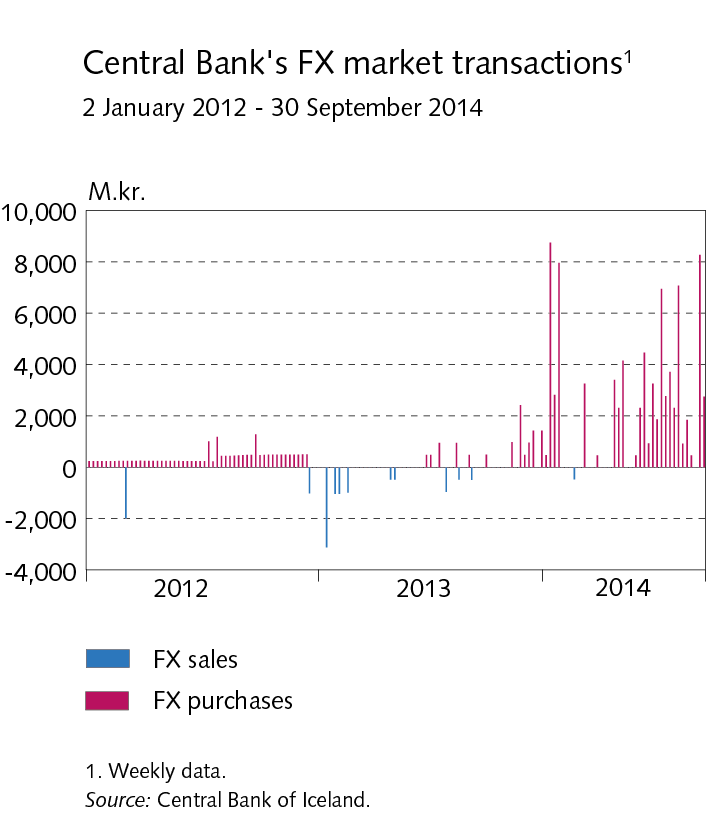 External postition
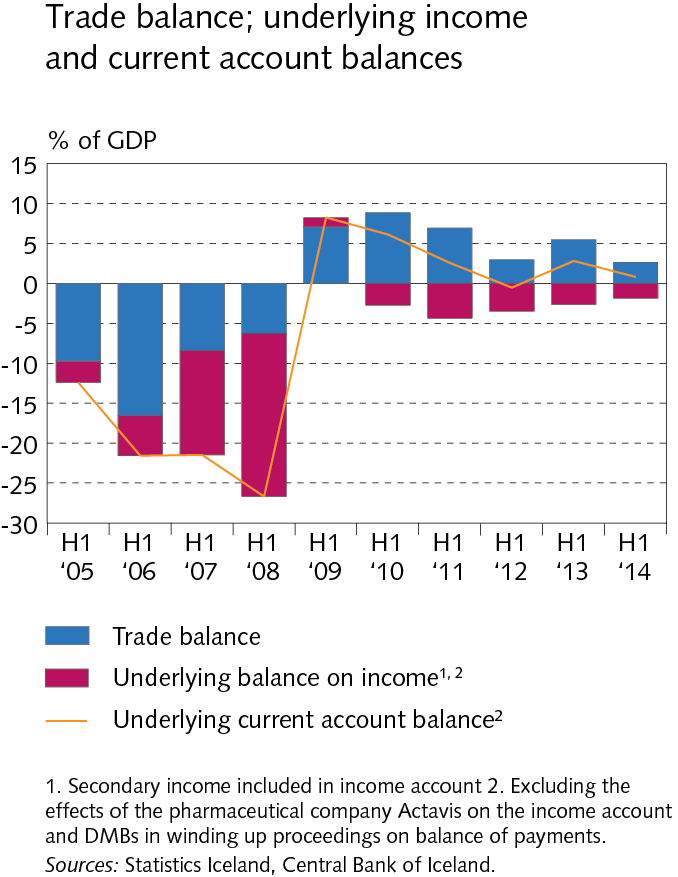 External postition
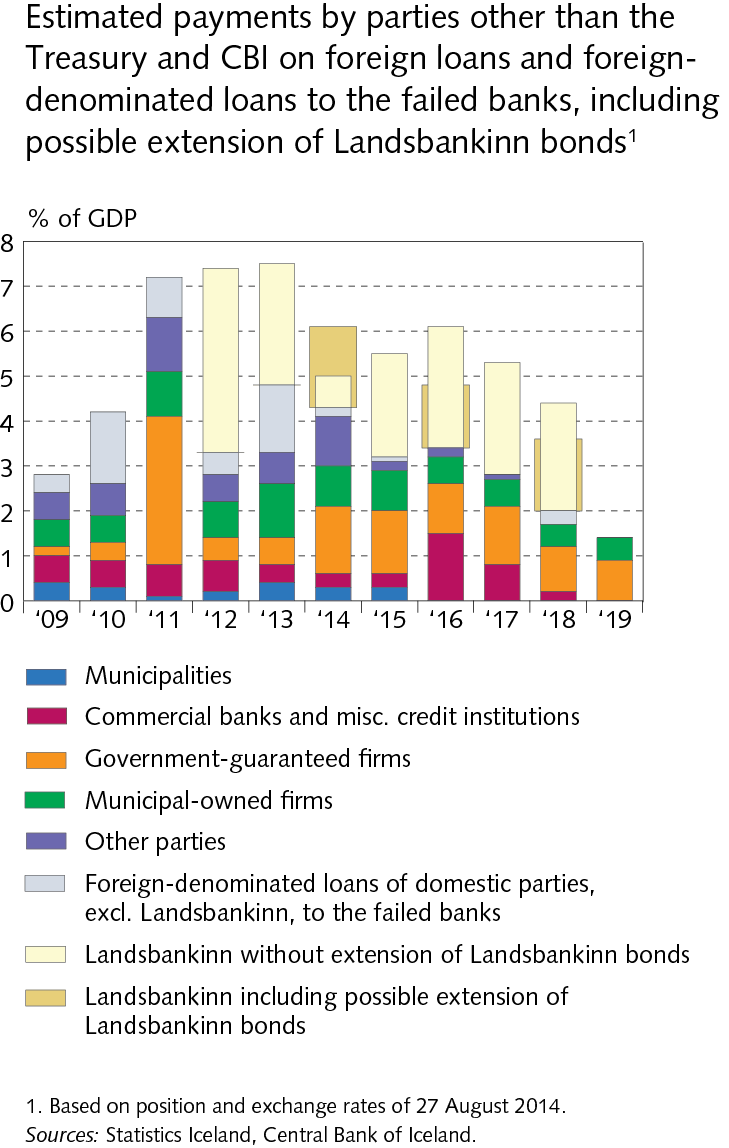 External postition
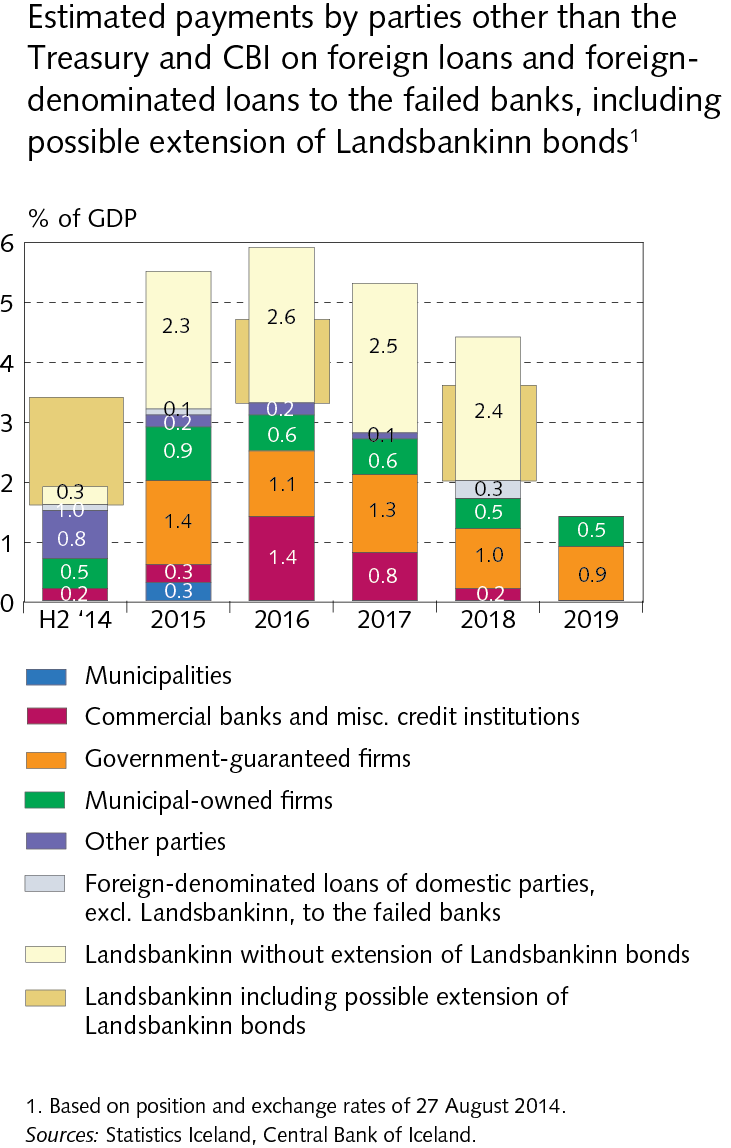 External postition
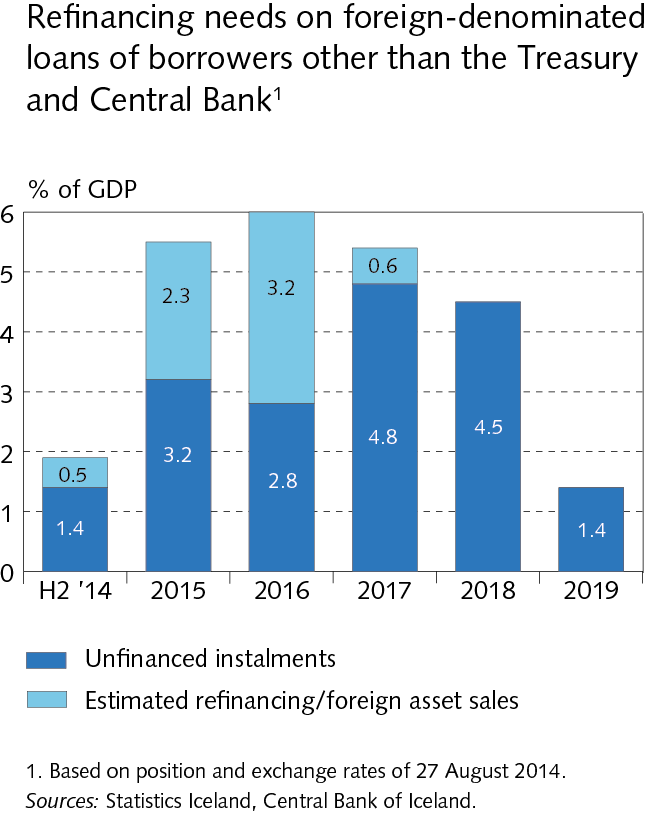 External postition
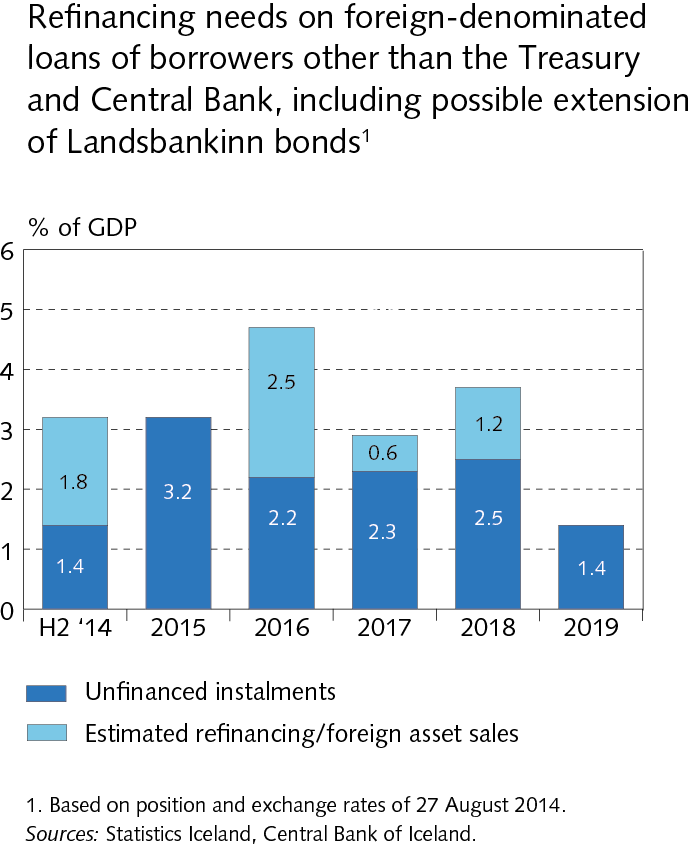 External postition
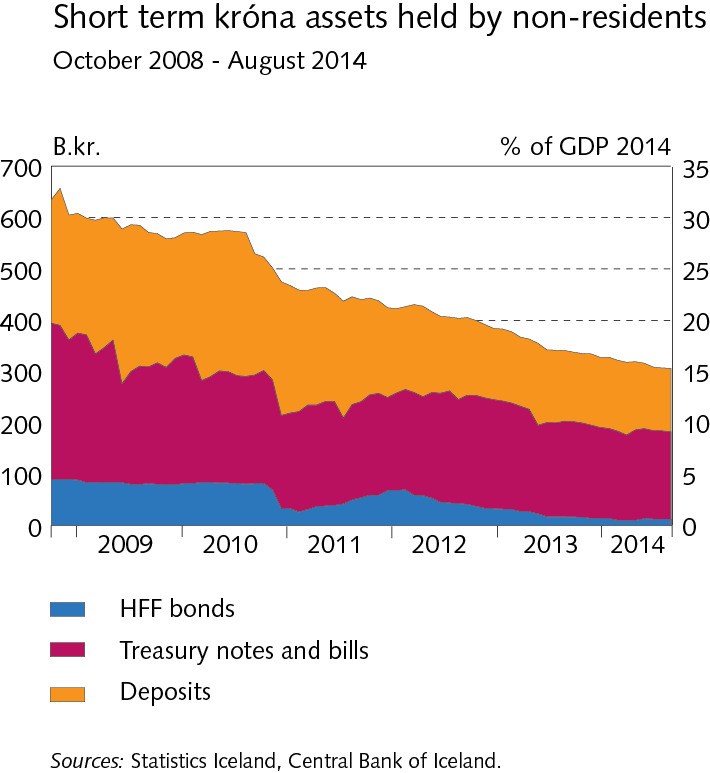 External postition
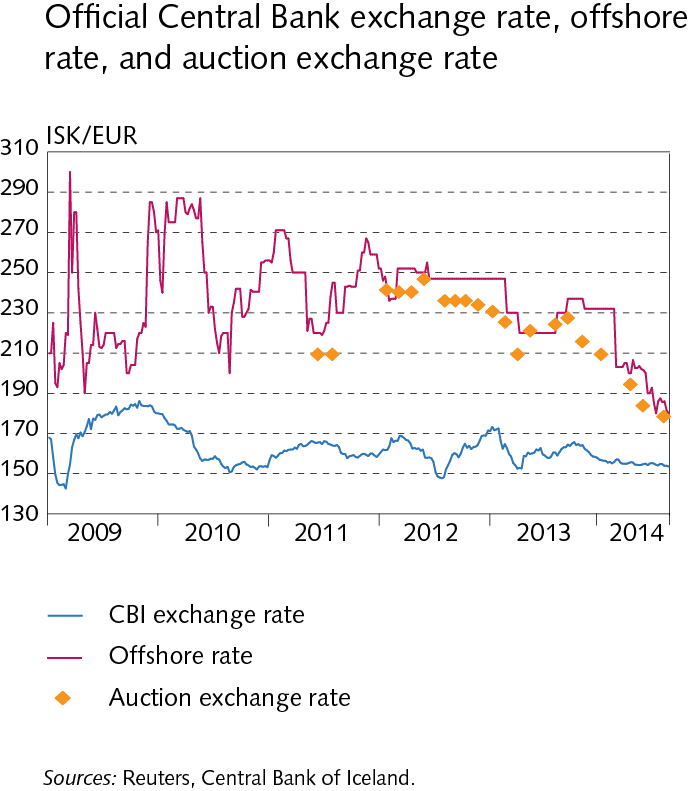 Operations and equity
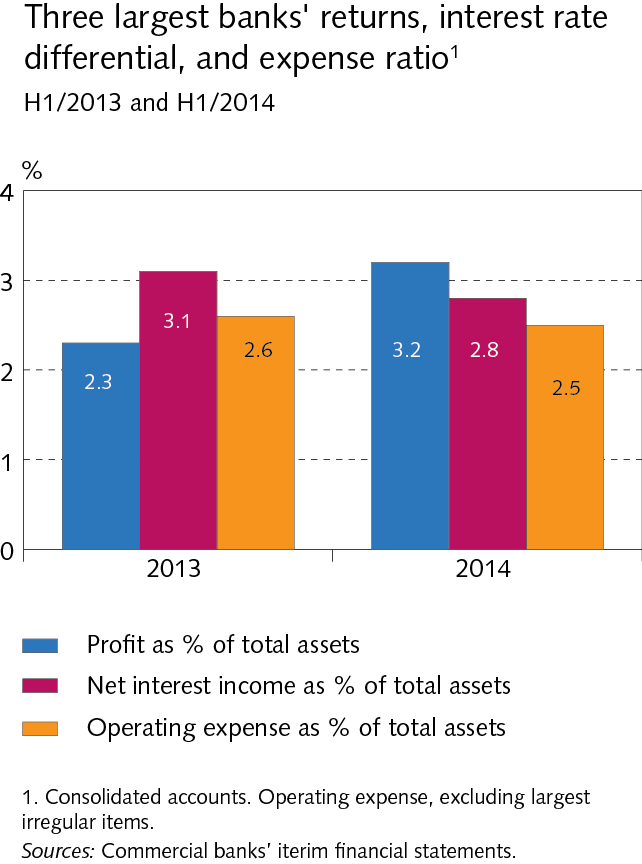 Operations and equity
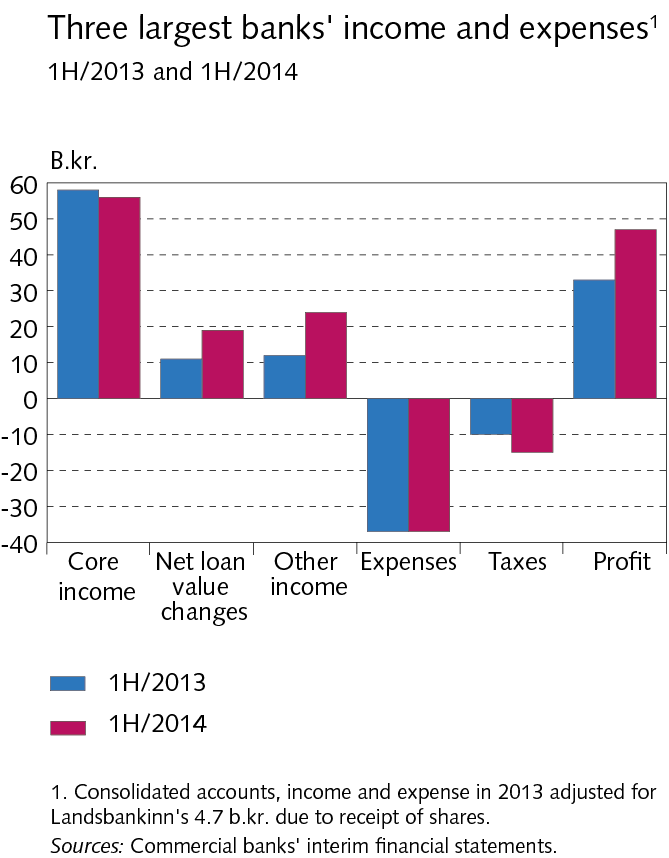 Operations and equity
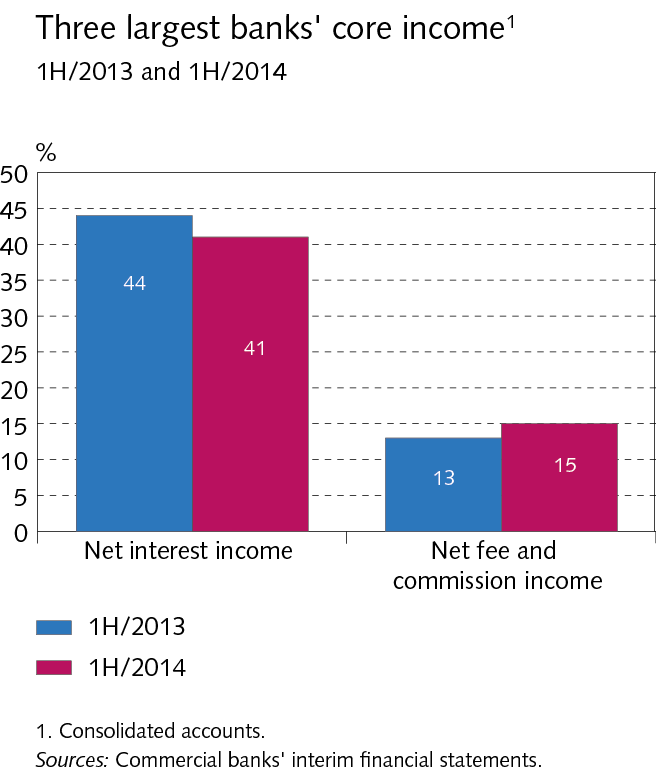 Operations and equity
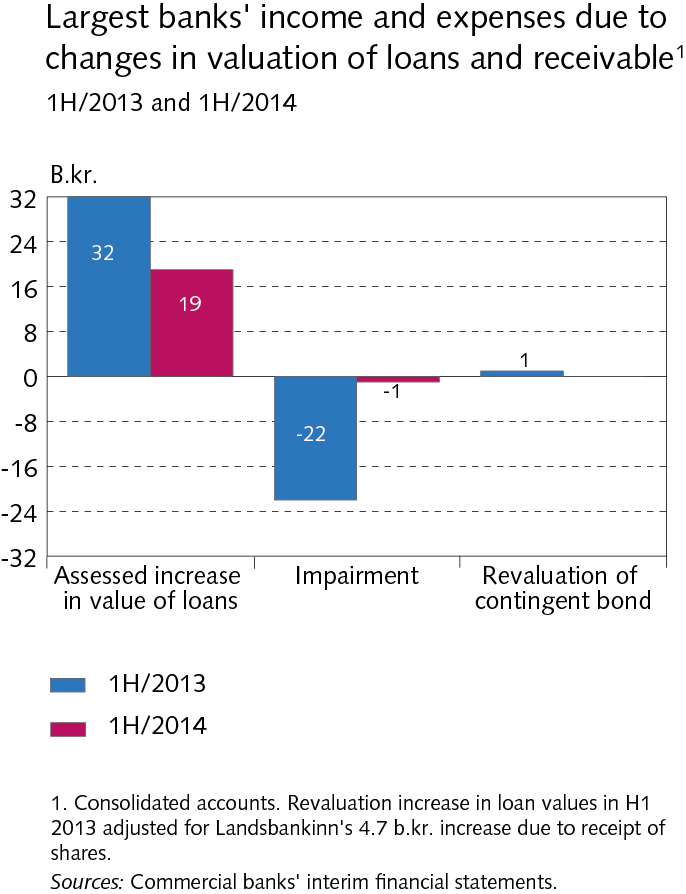 Operations and equity
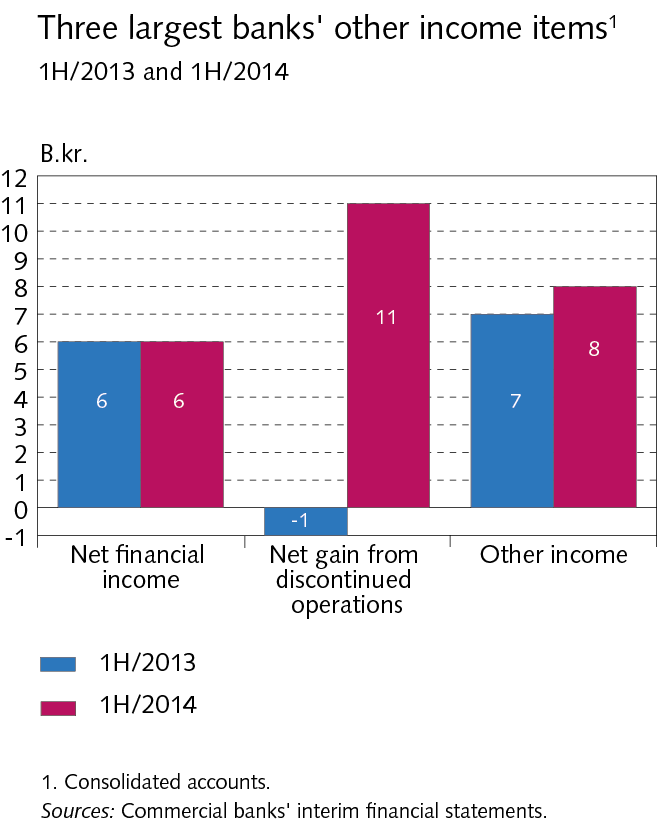 Operations and equity
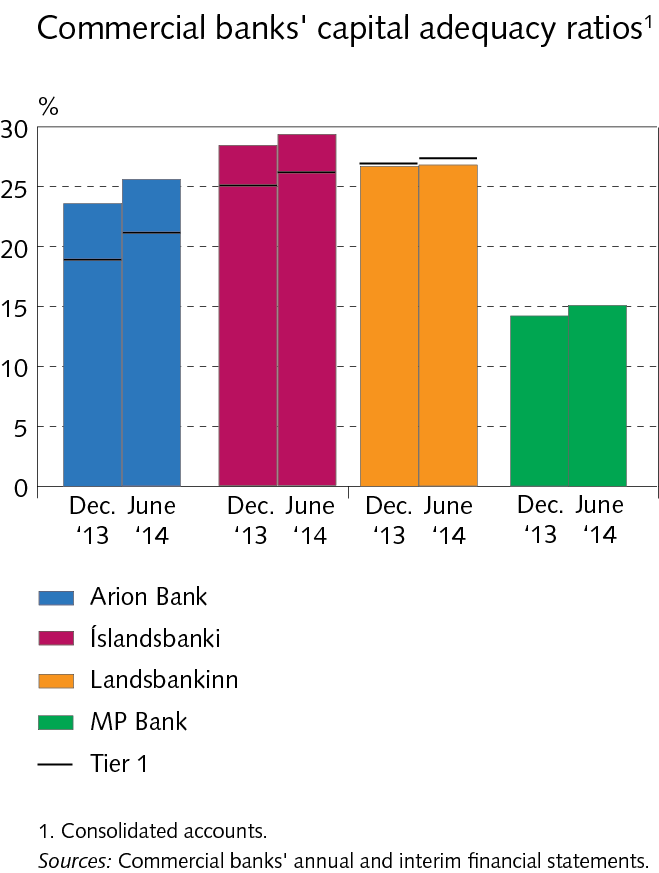 Funding and liquid funds
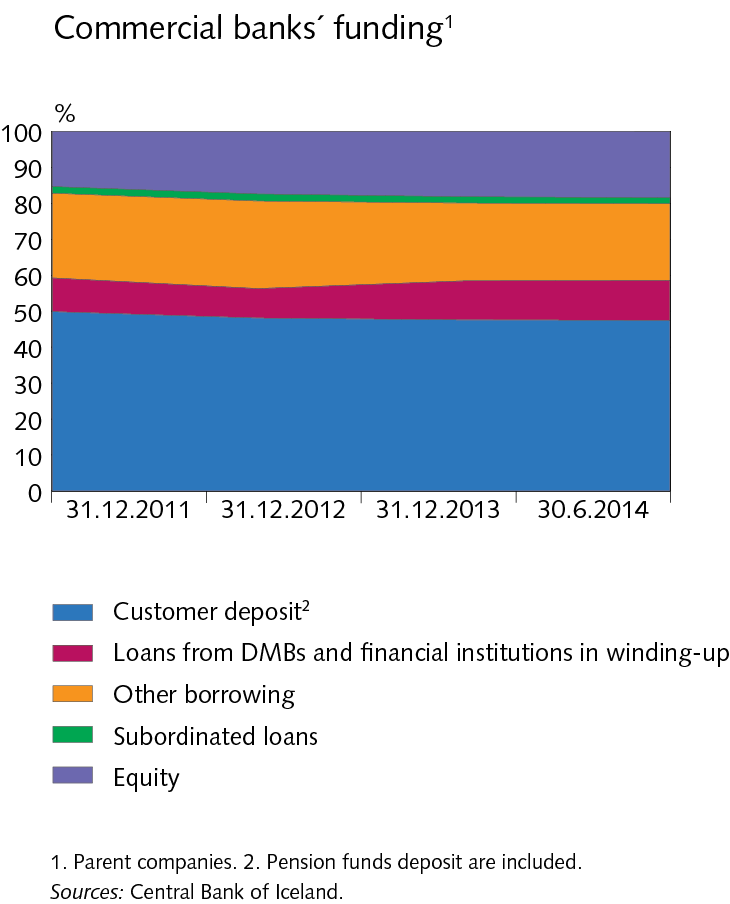 Funding and liquid funds
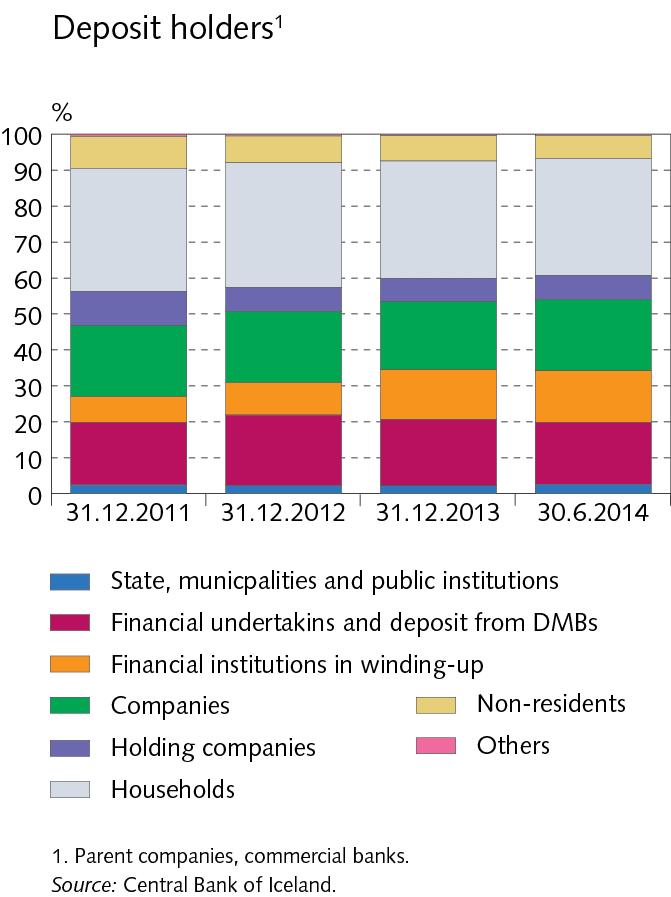 Funding and liquid funds
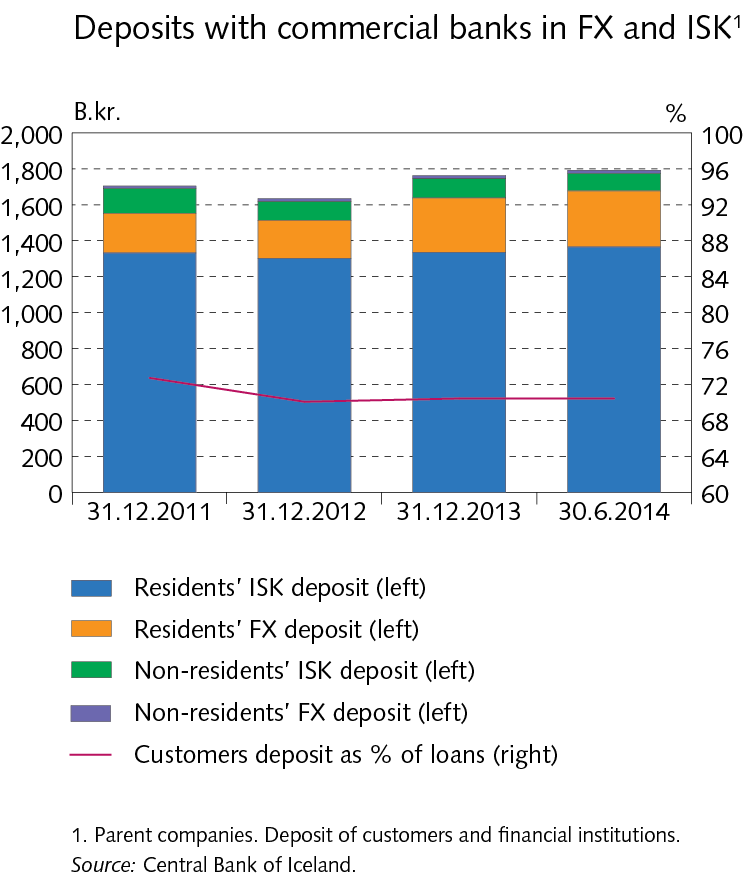 Funding and liquid funds
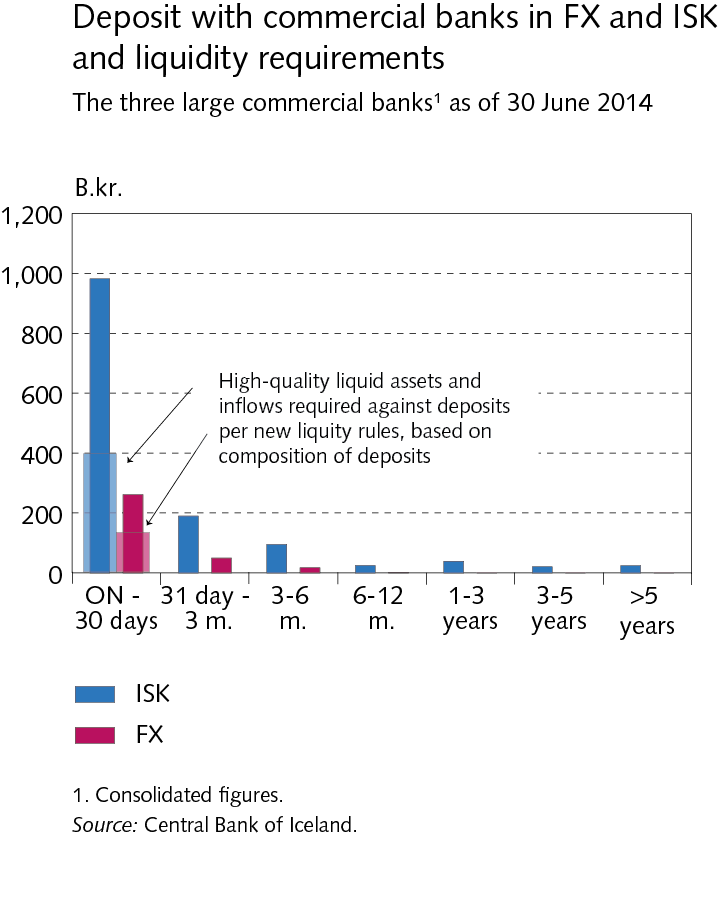 Funding and liquid funds
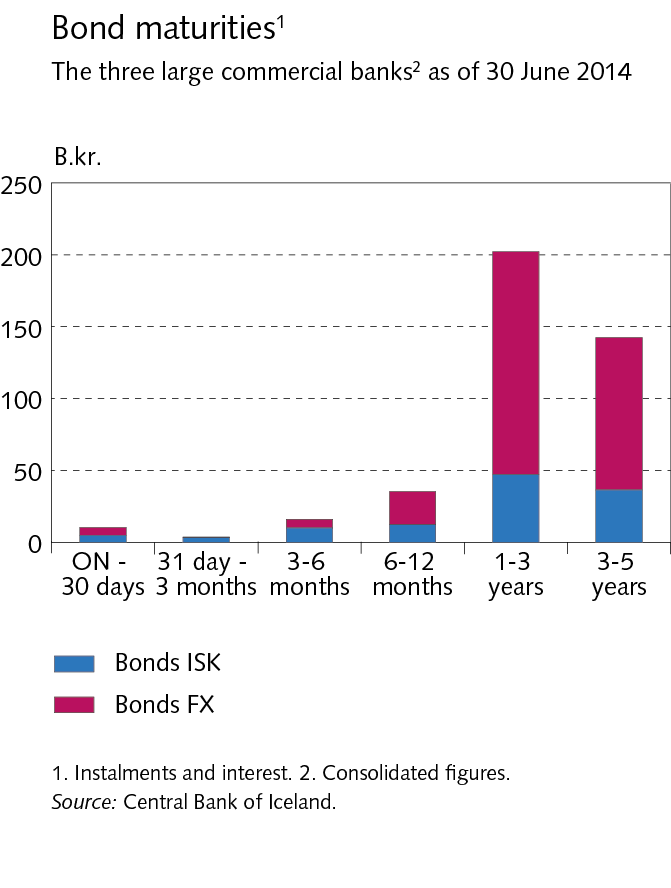 Funding and liquid funds
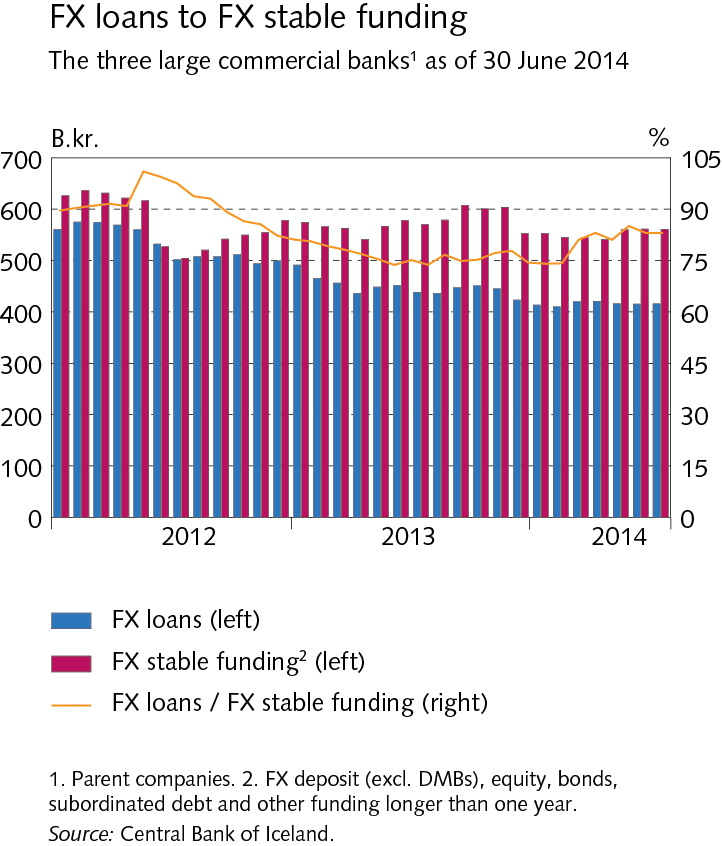 Assets of DMBs
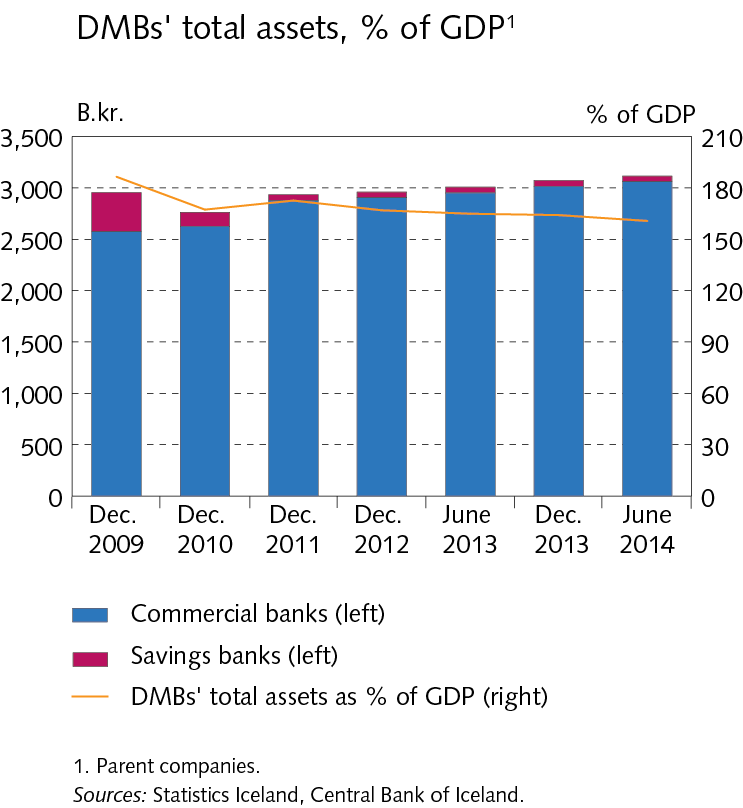 Assets of DMBs
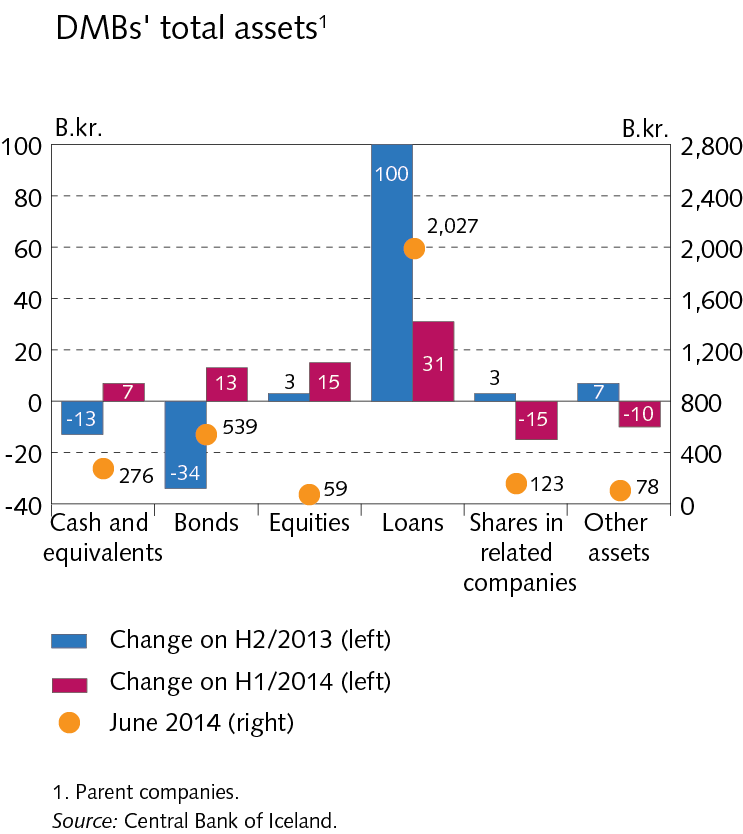 Assets of DMBs
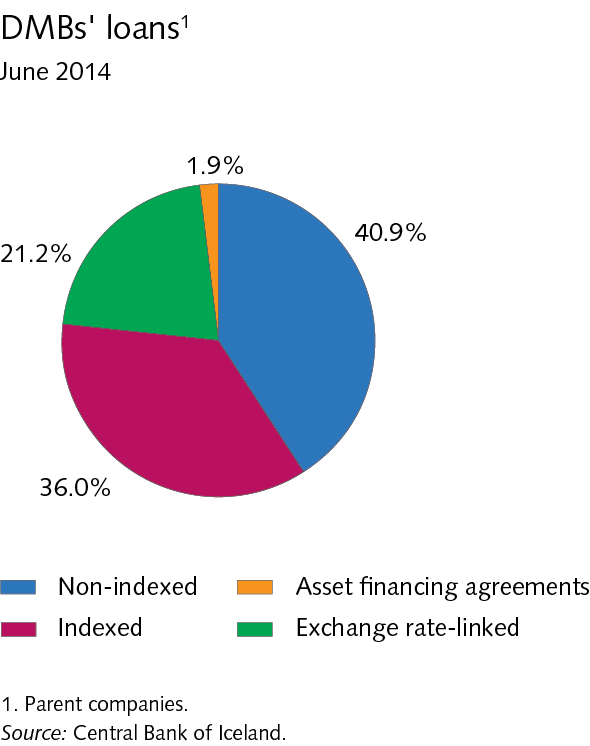 Assets of DMBs
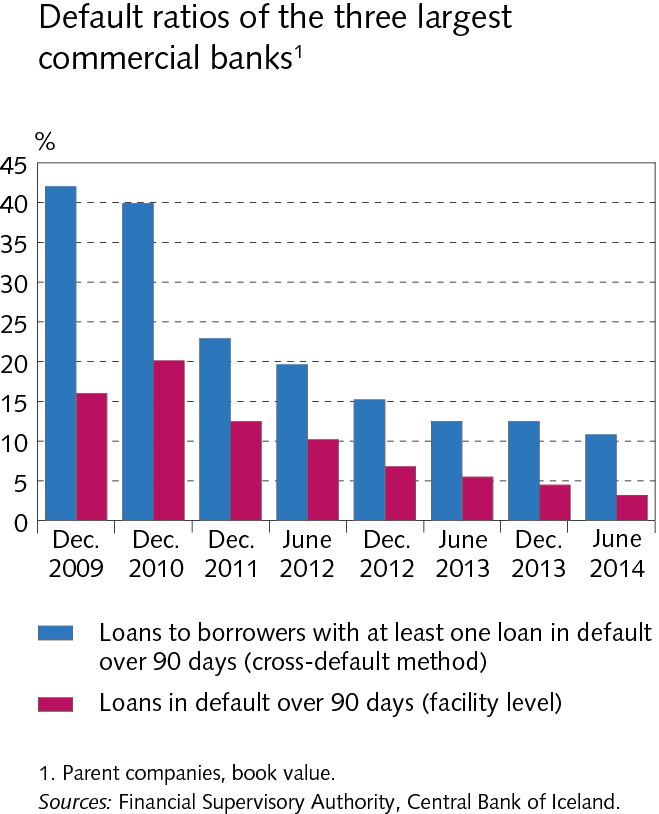 Households
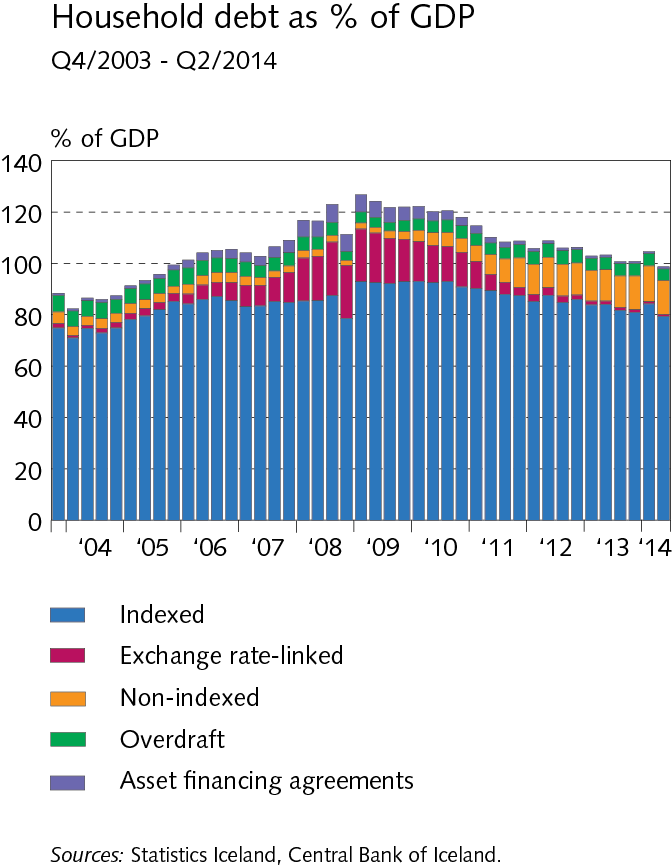 Households
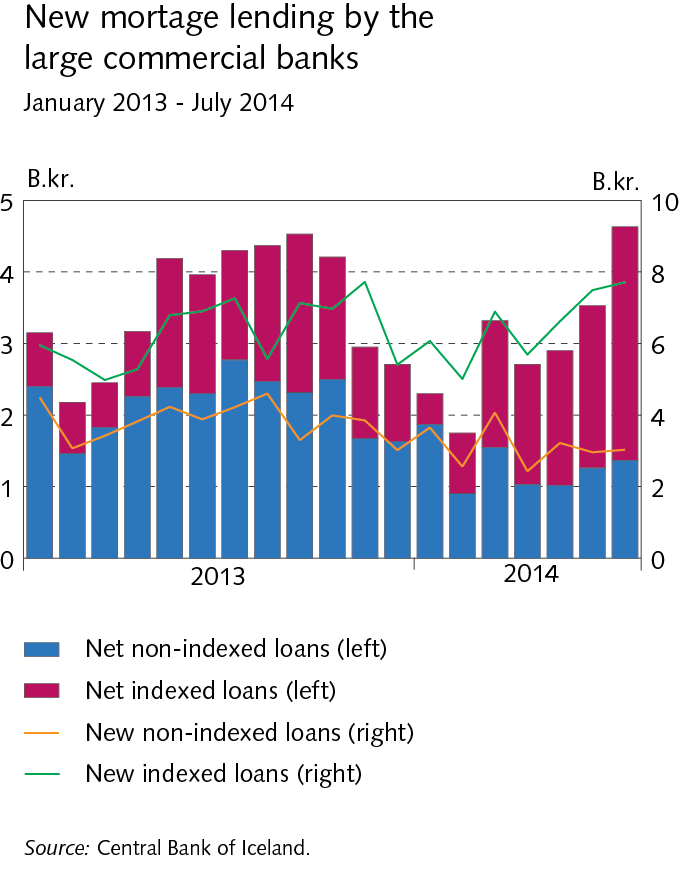 Households
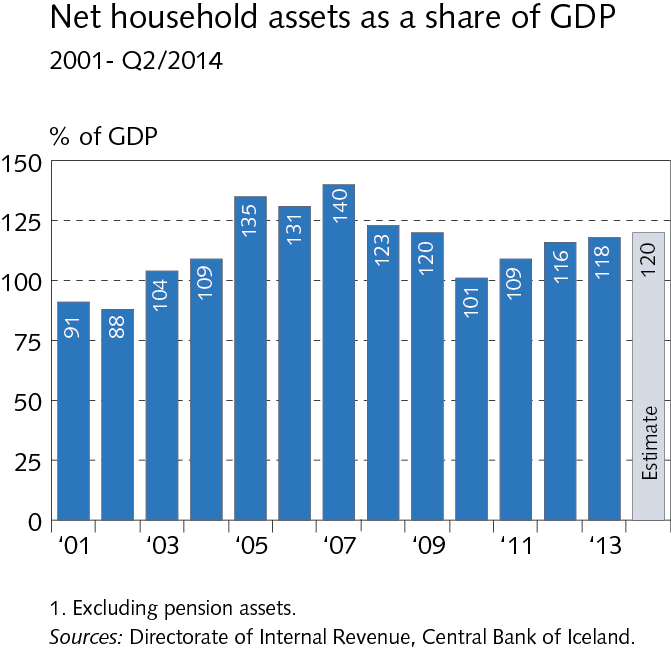 Households
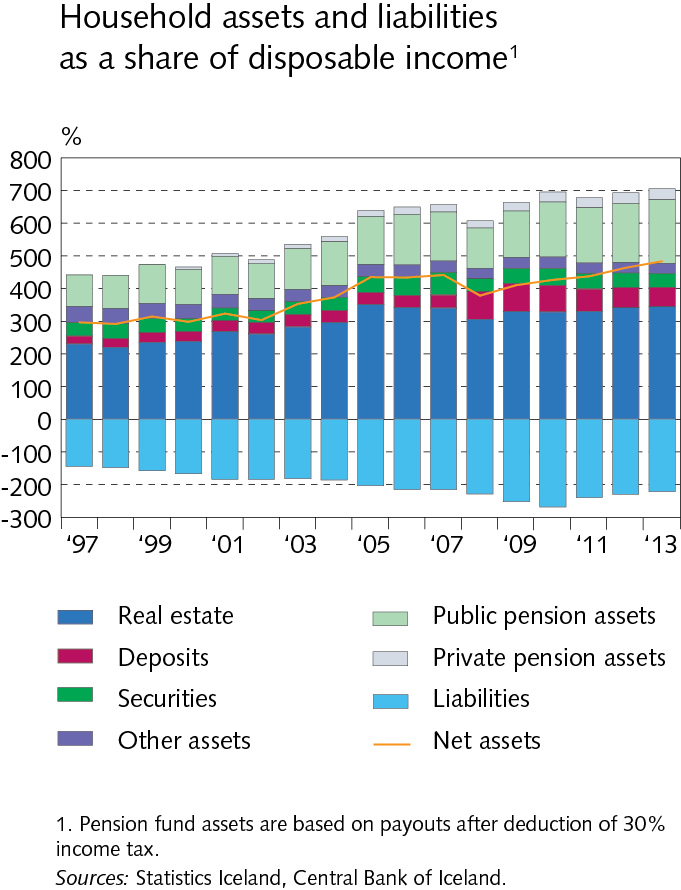 Households
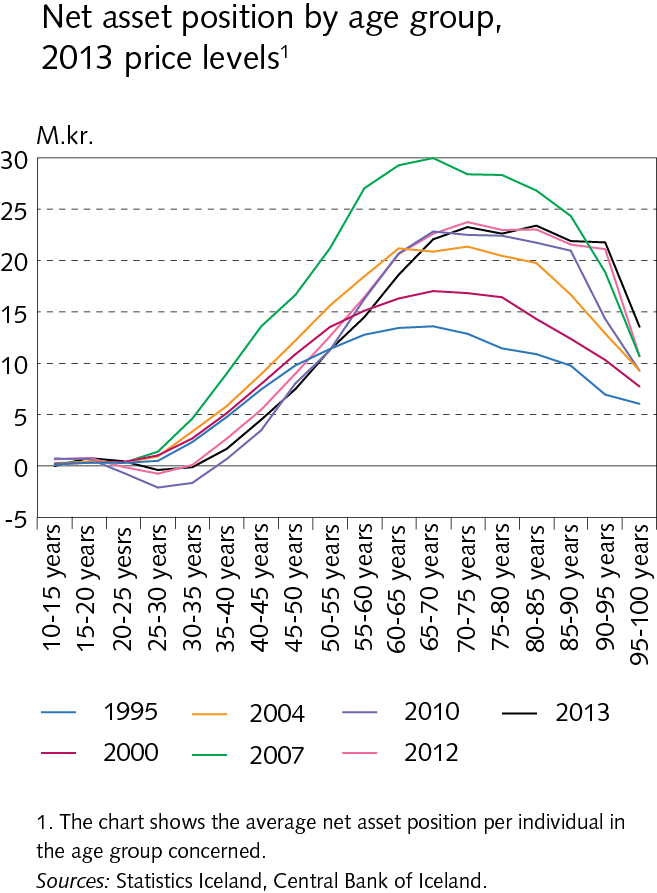 Households
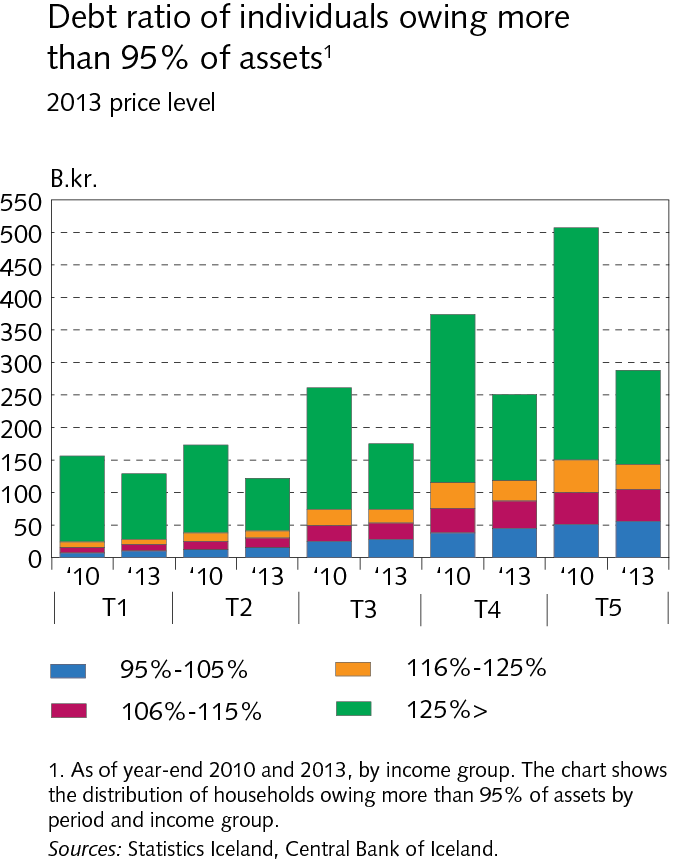 Households
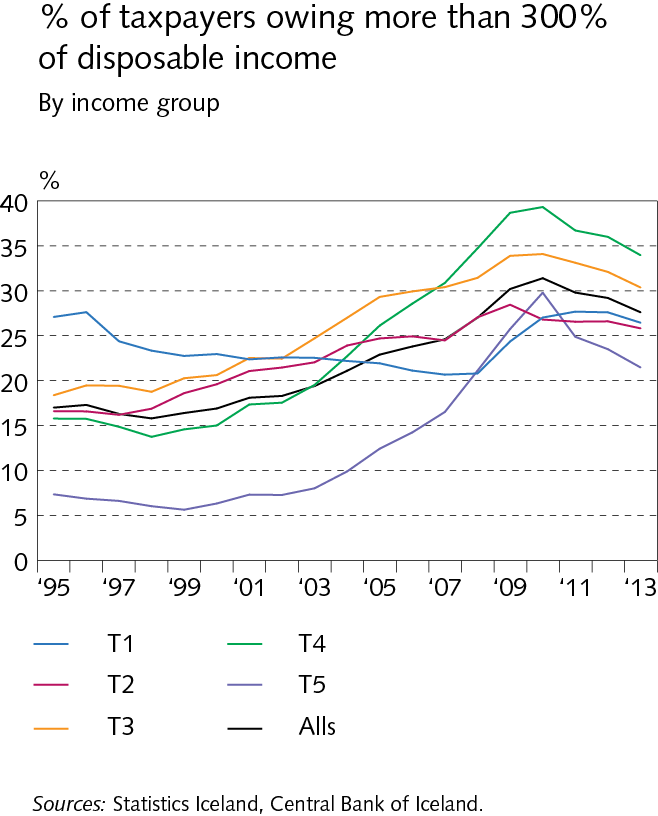 Households
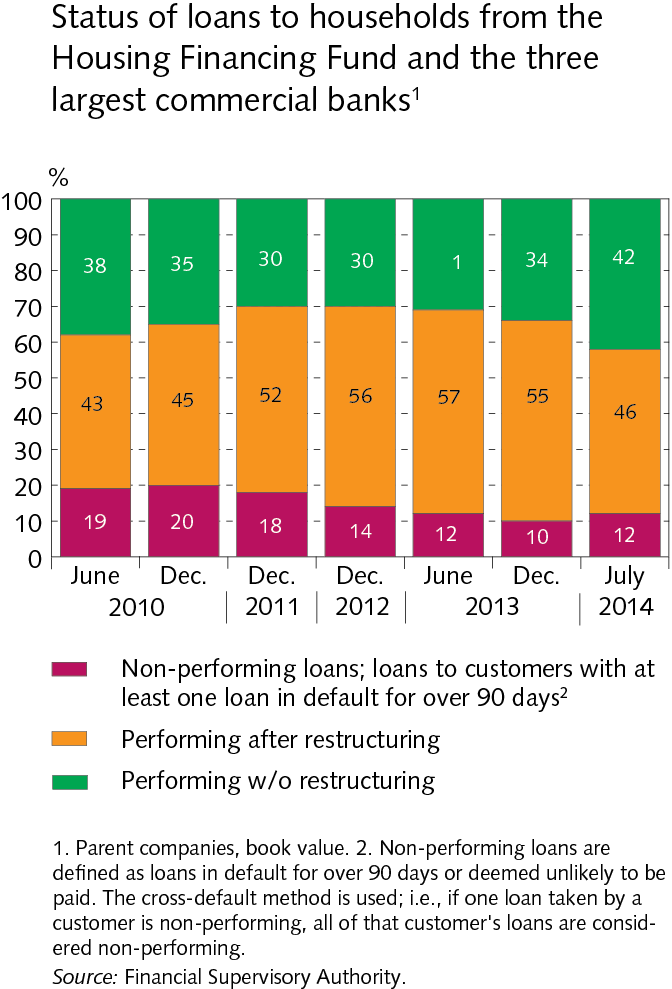 Households
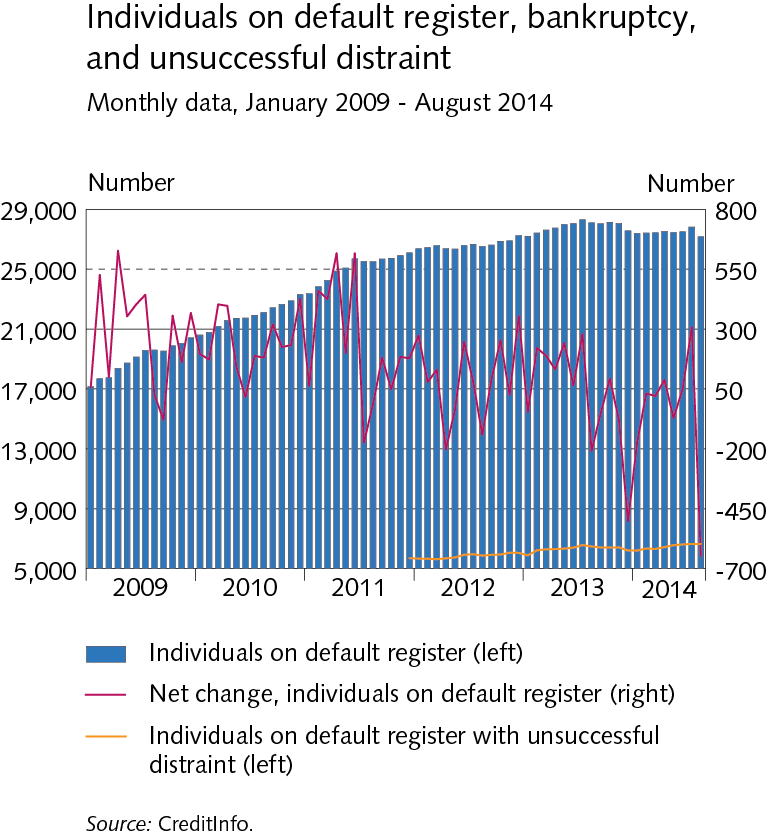 Companies
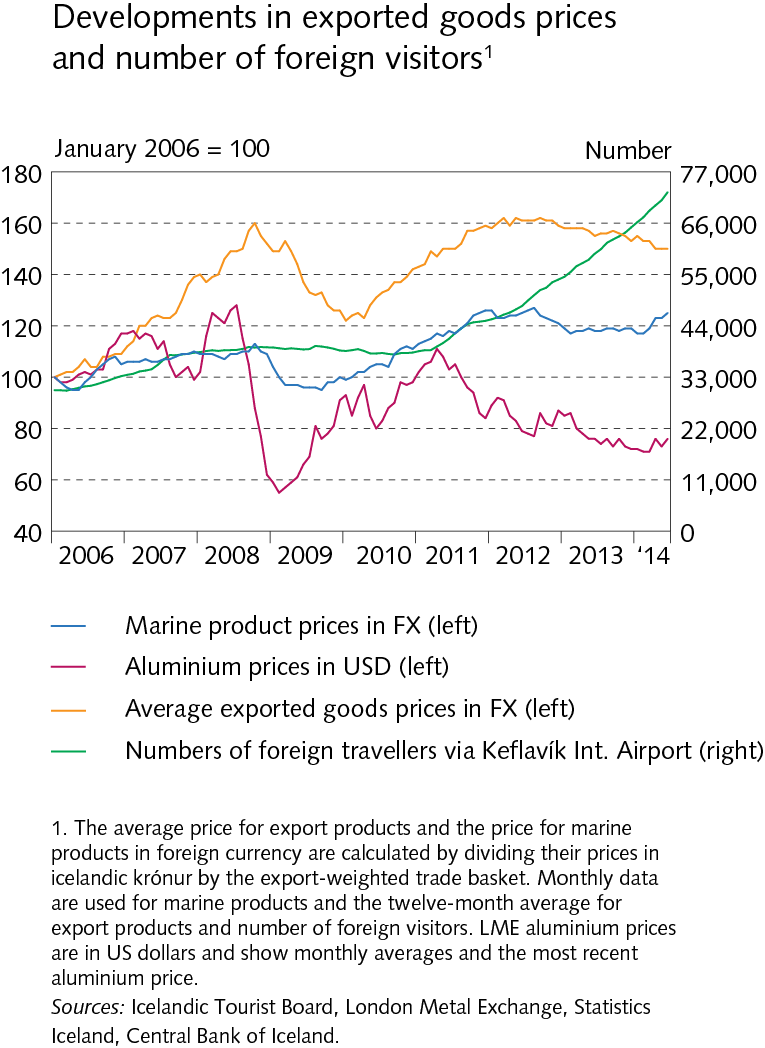 Companies
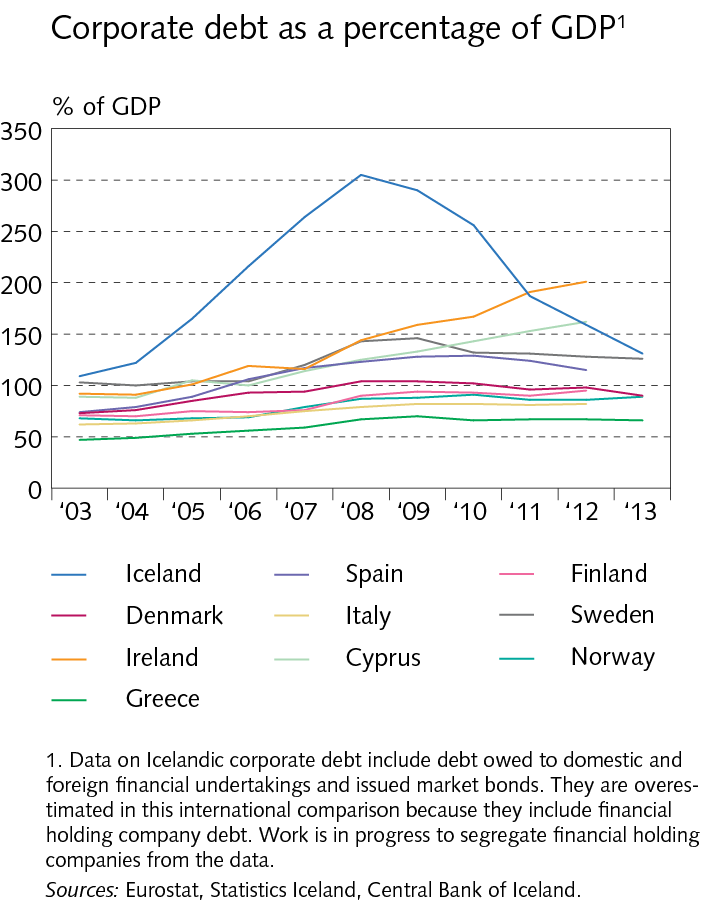 Companies
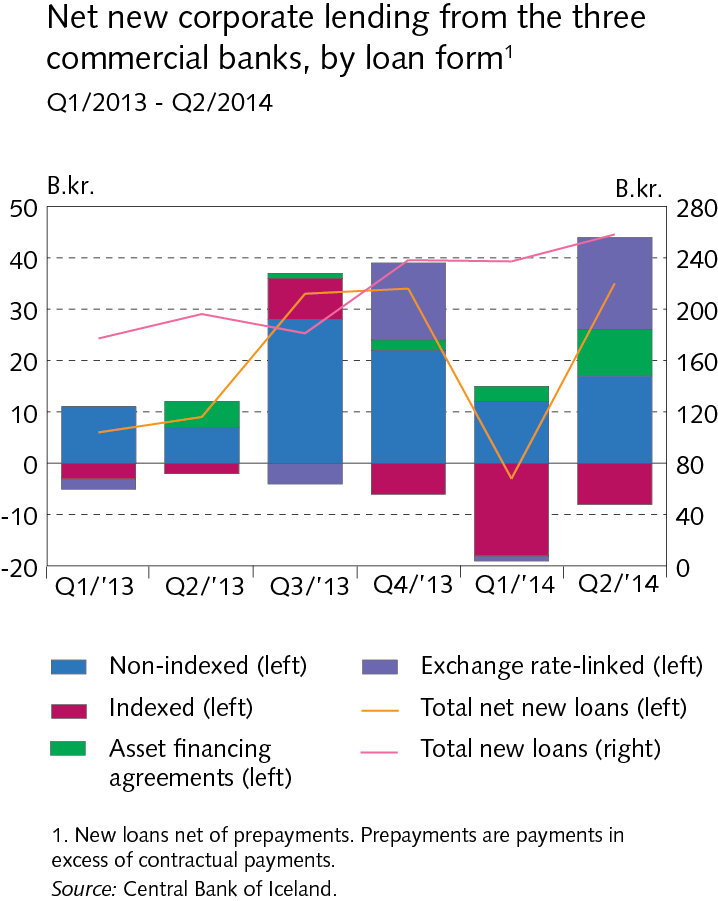 Companies
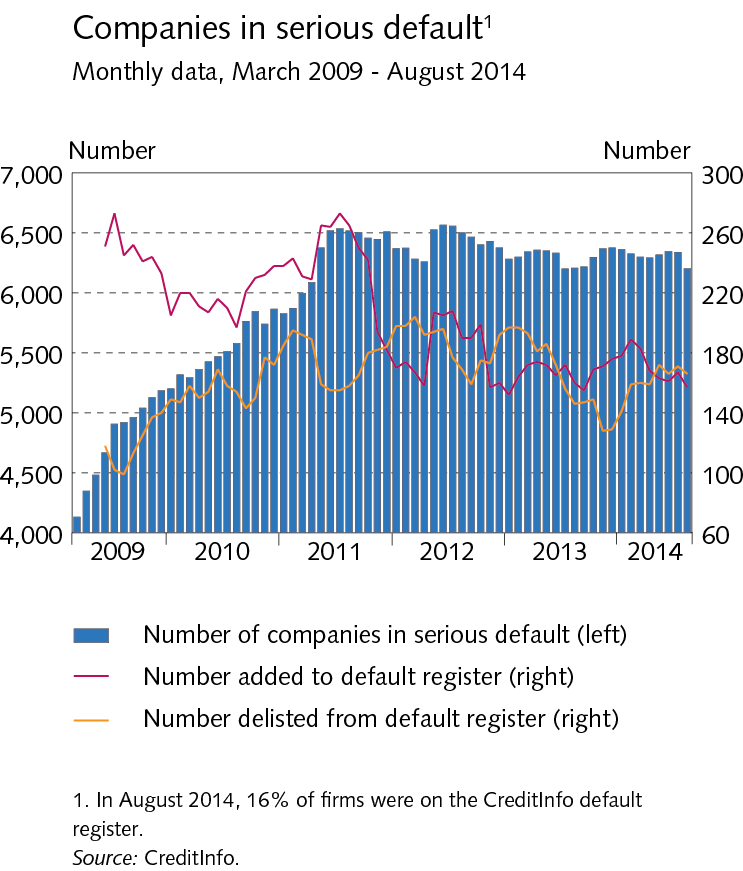 Companies
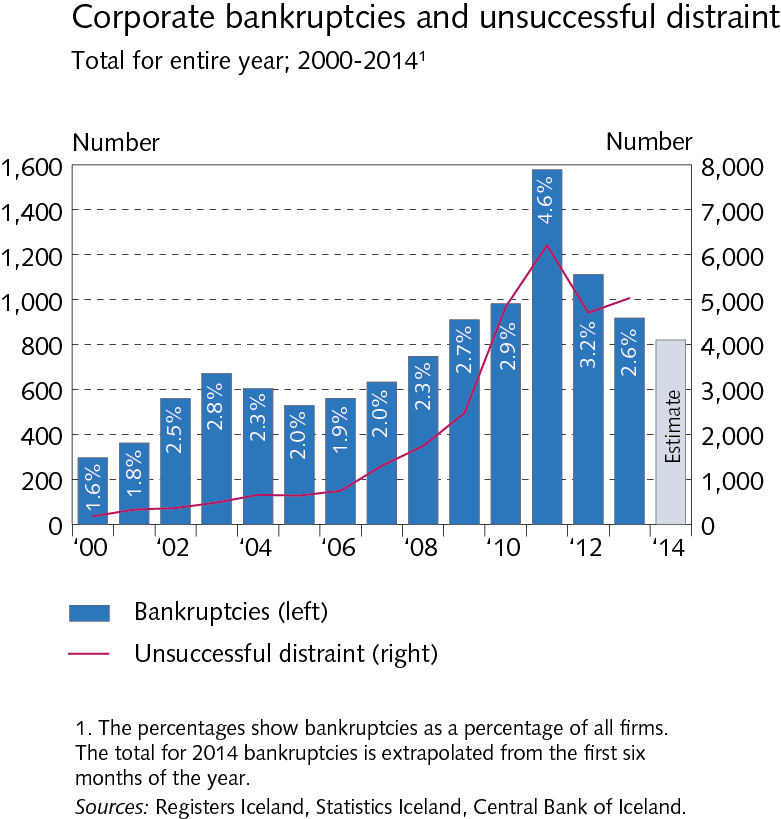 Companies
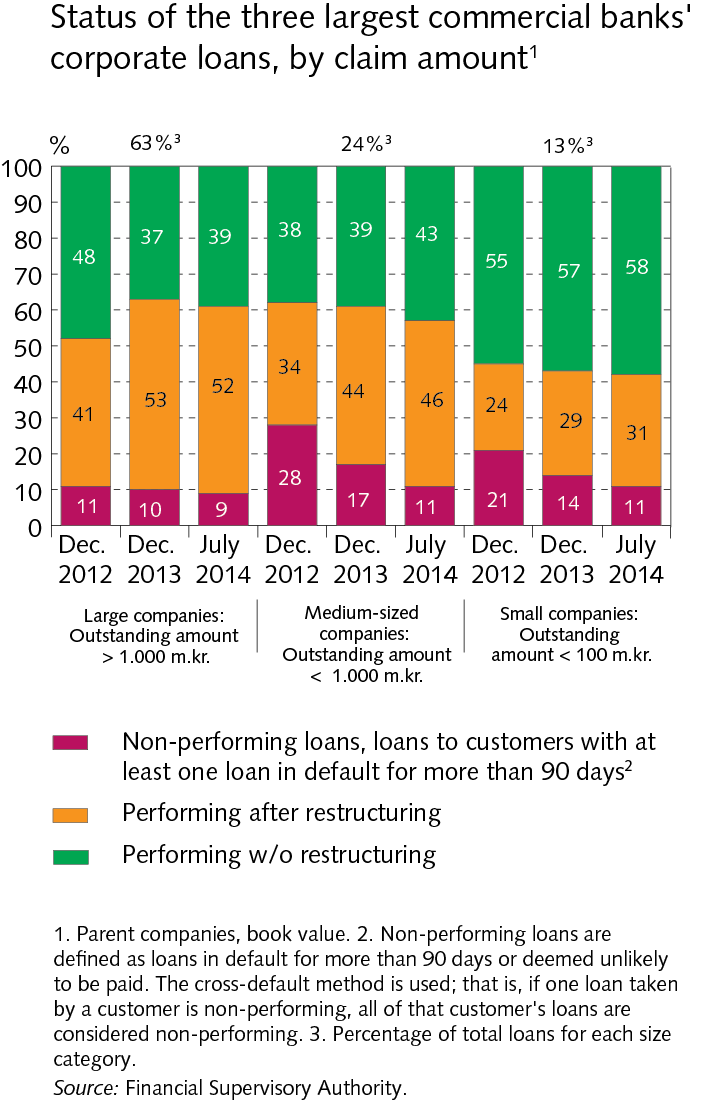 Financial market entities
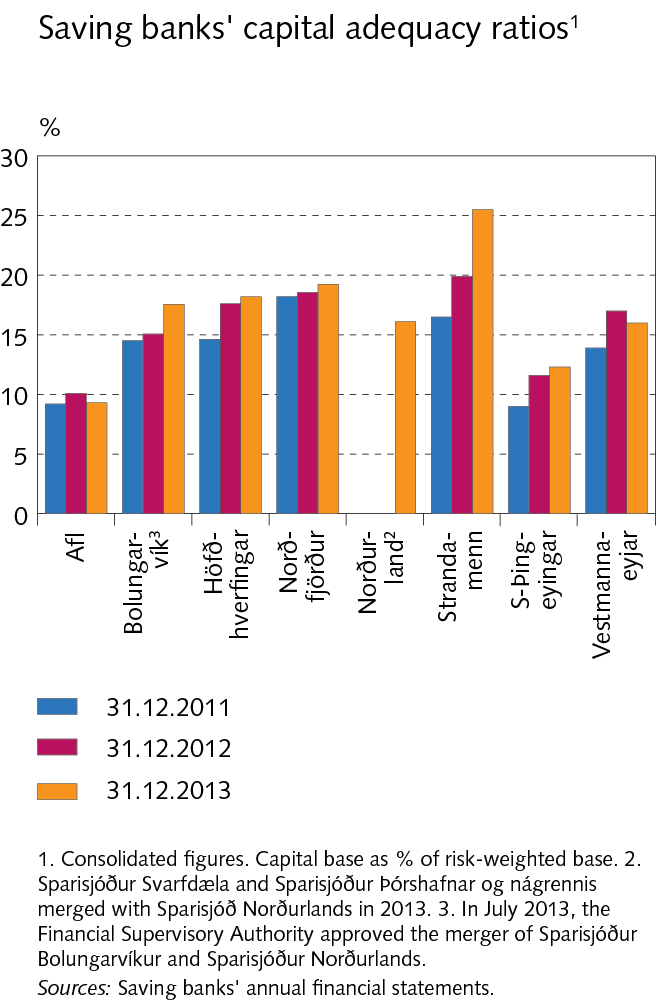 Financial market entities
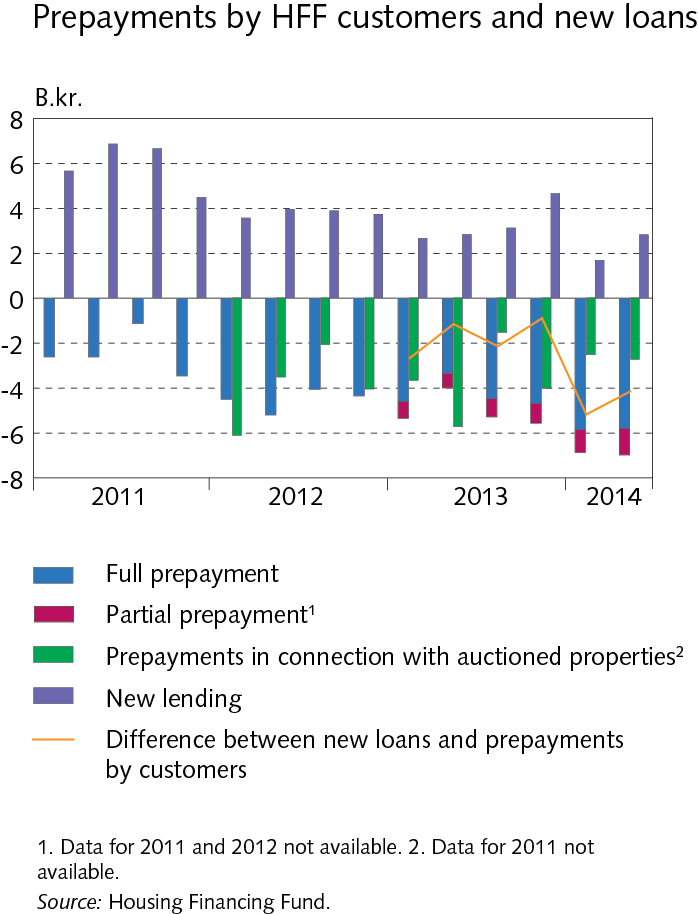 Financial market entities
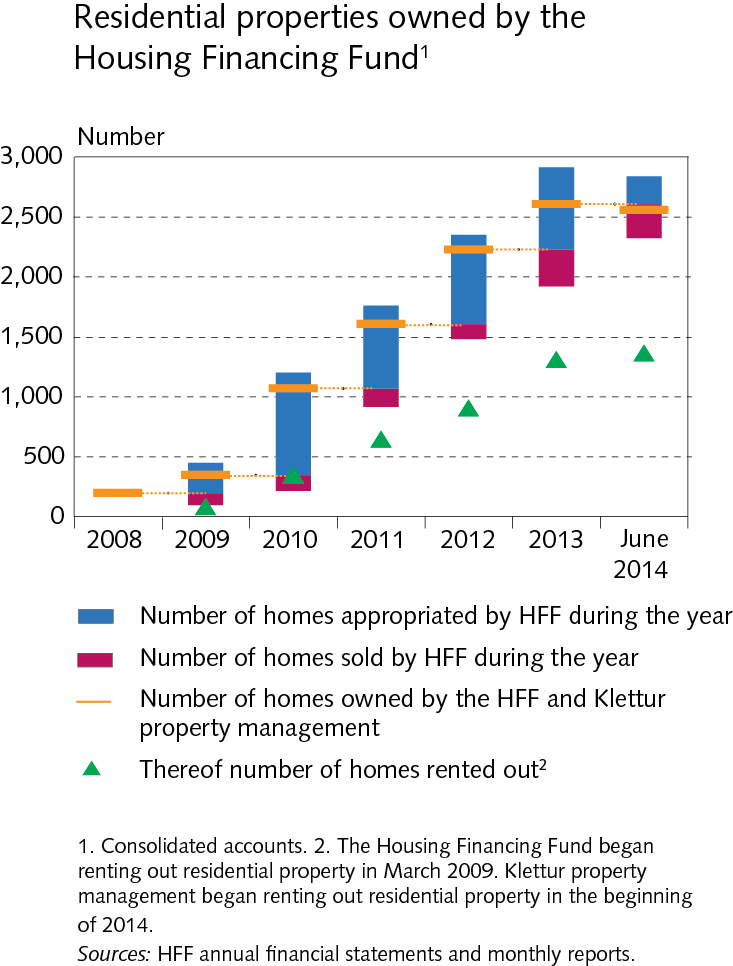 Financial market entities
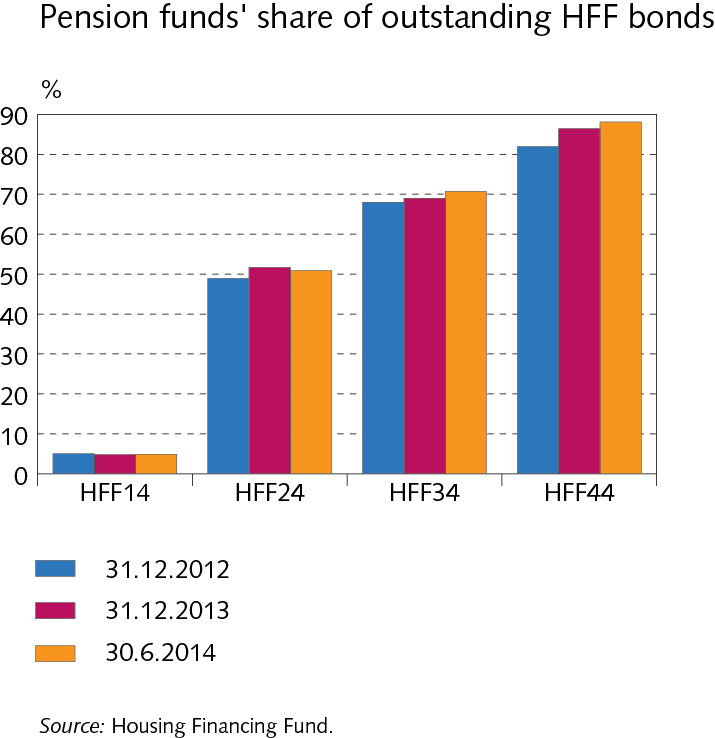 Financial market entities
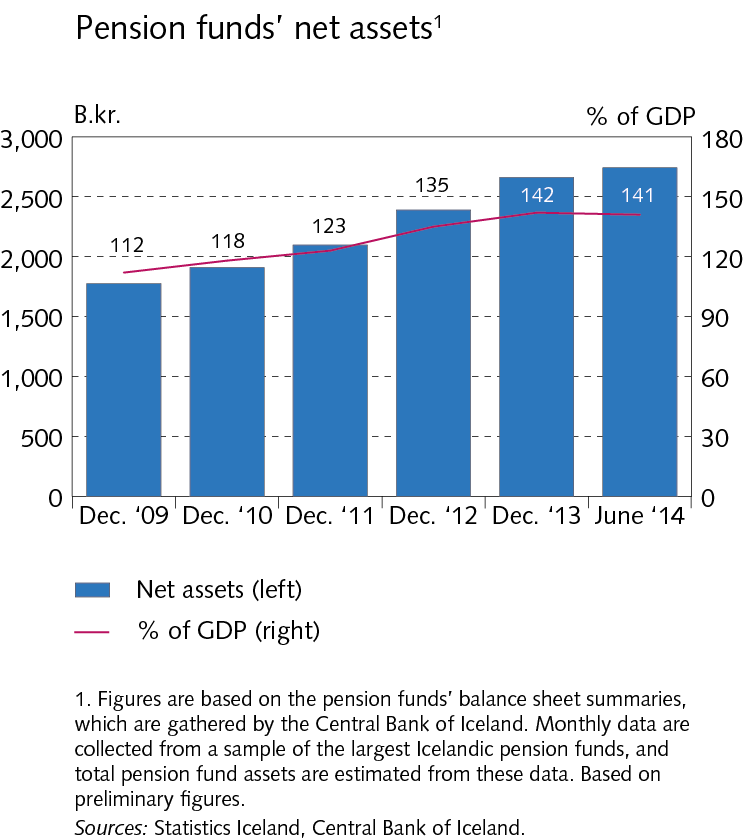 Financial market entities
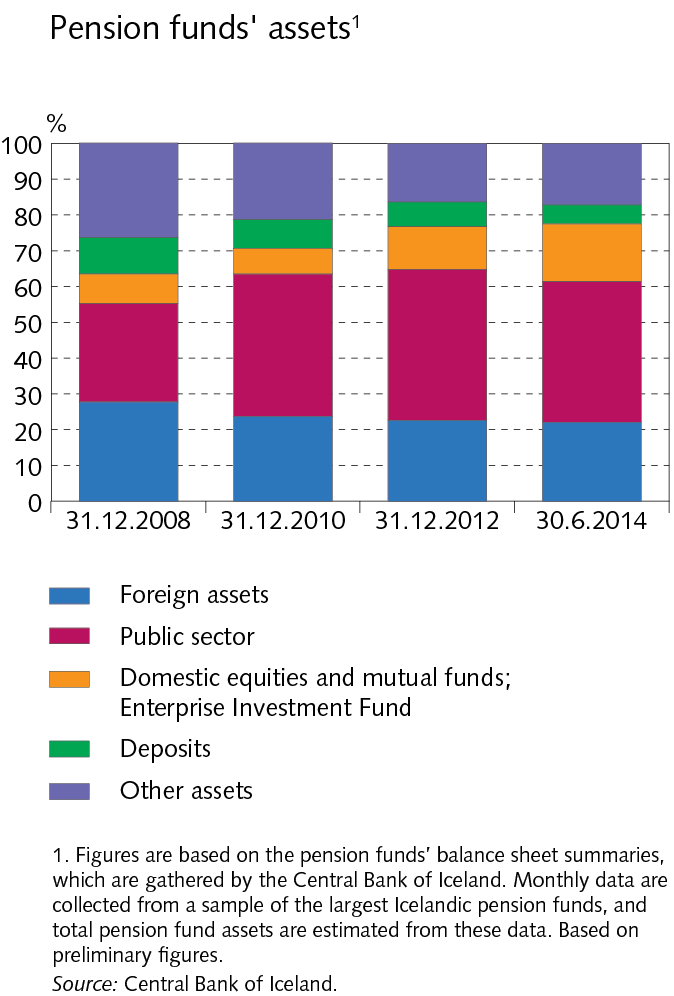 Settlement of the failed banks´ estates
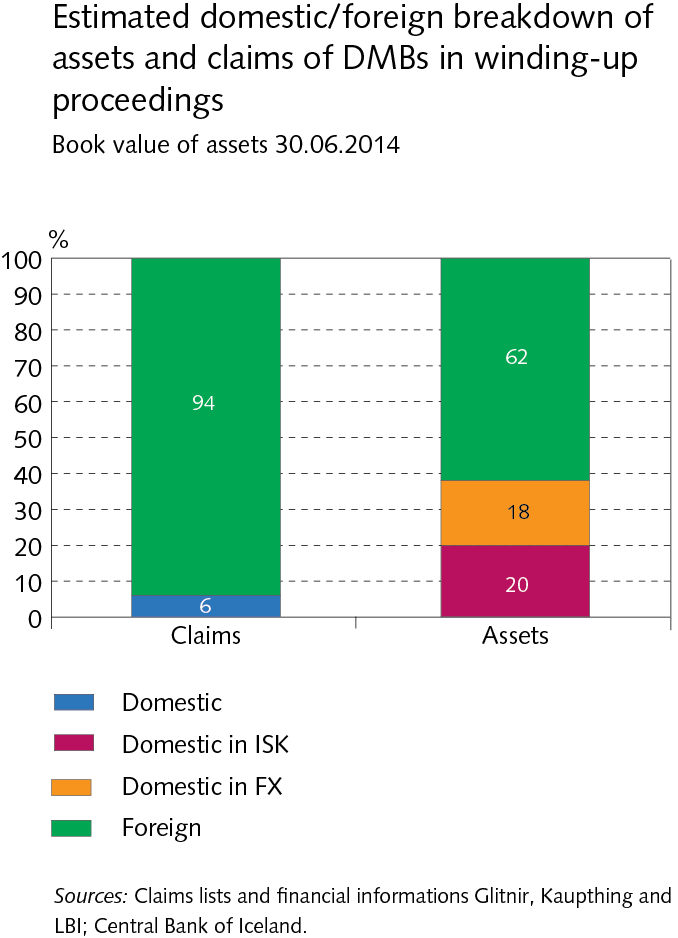 Settlement of the failed banks´ estates
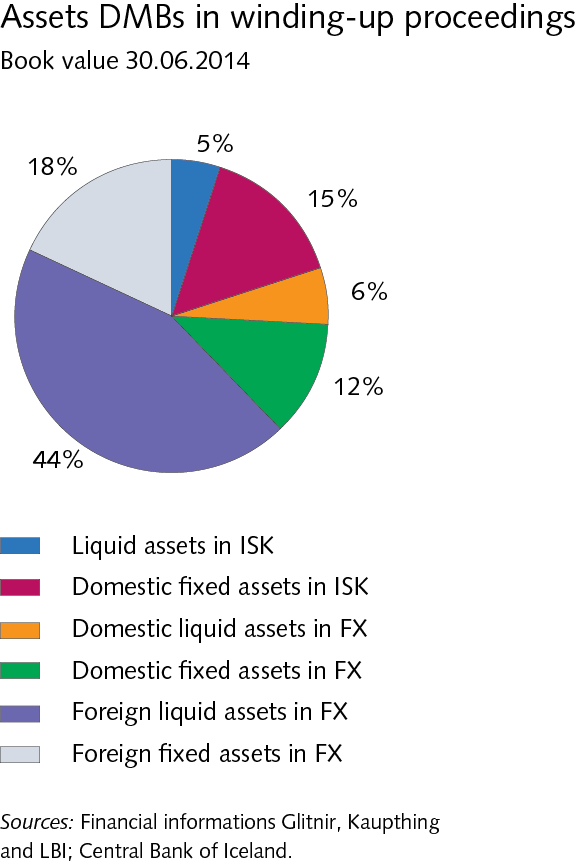 Settlement of the failed banks´ estates
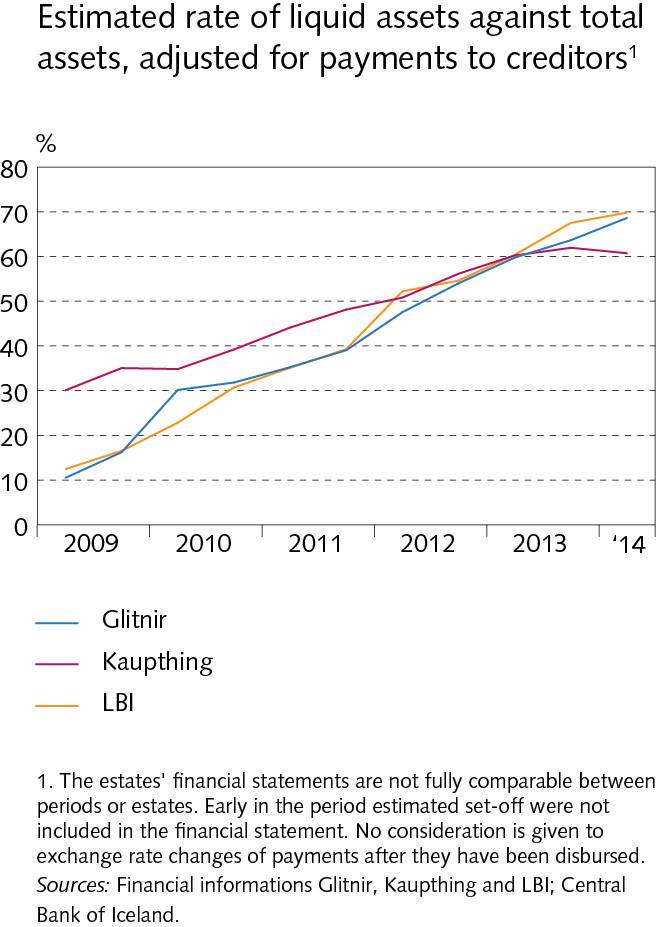 Settlement of the failed banks´ estates
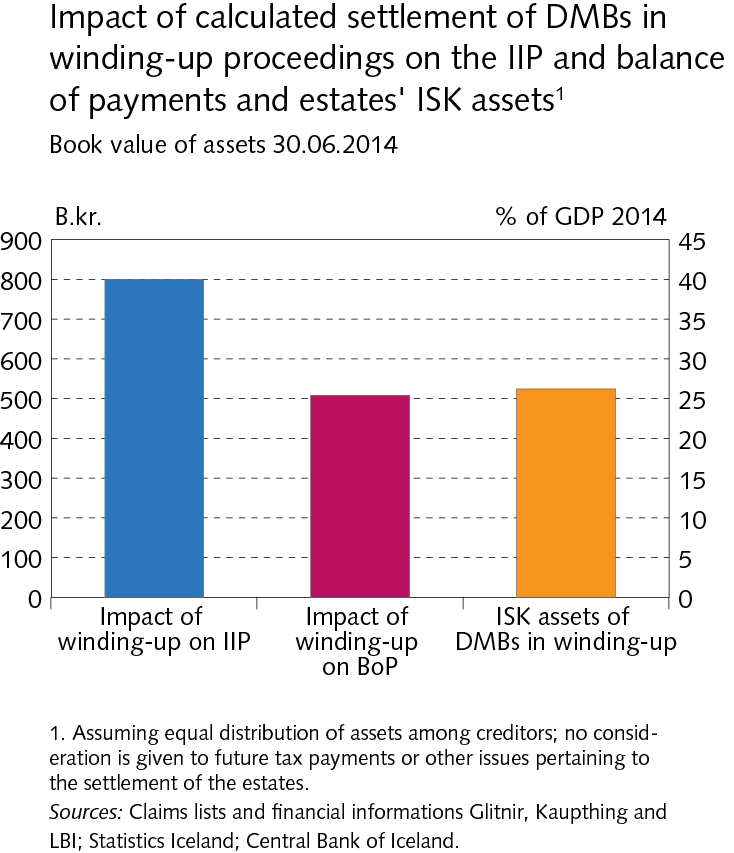 Settlement of the failed banks´ estates
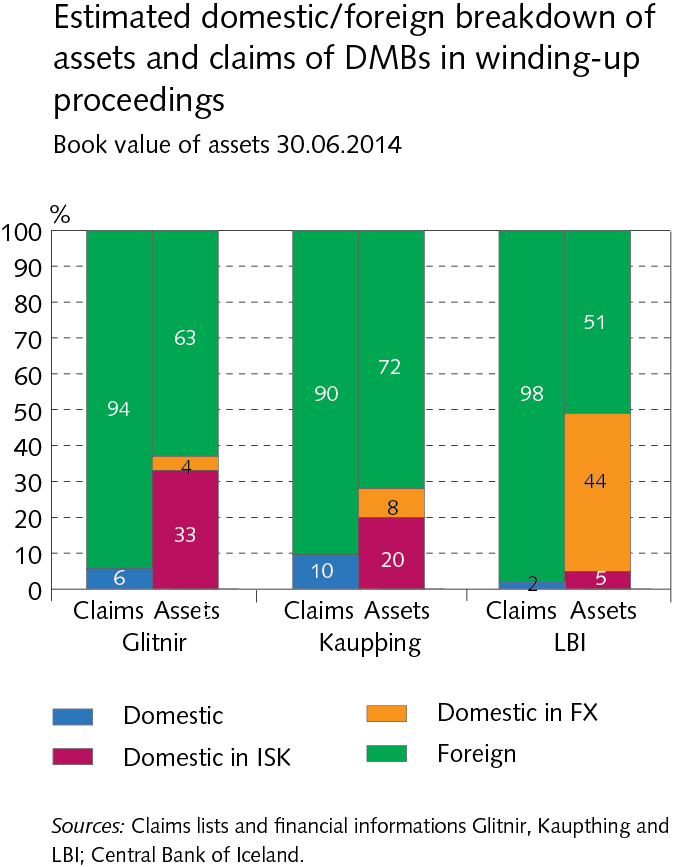 Appendix II
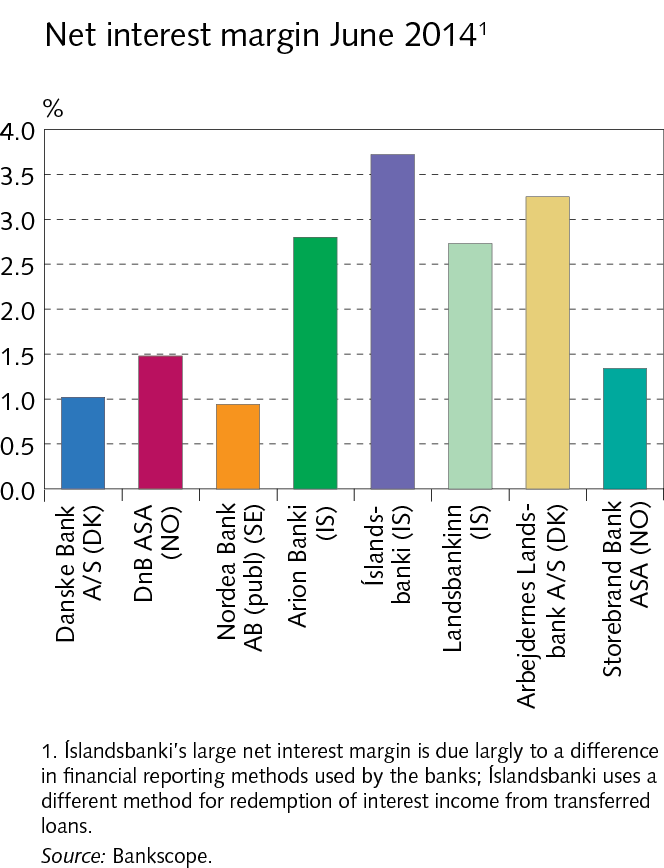 Appendix II
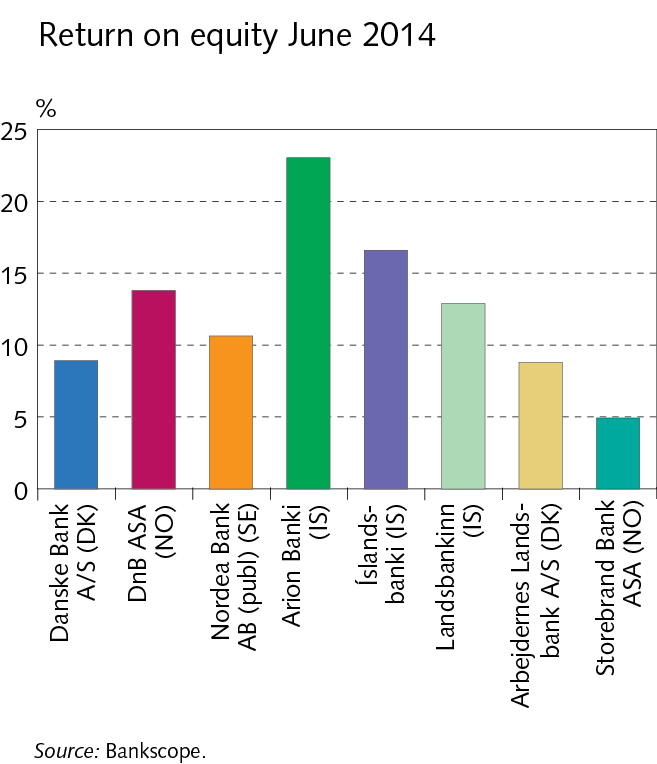 Appendix II
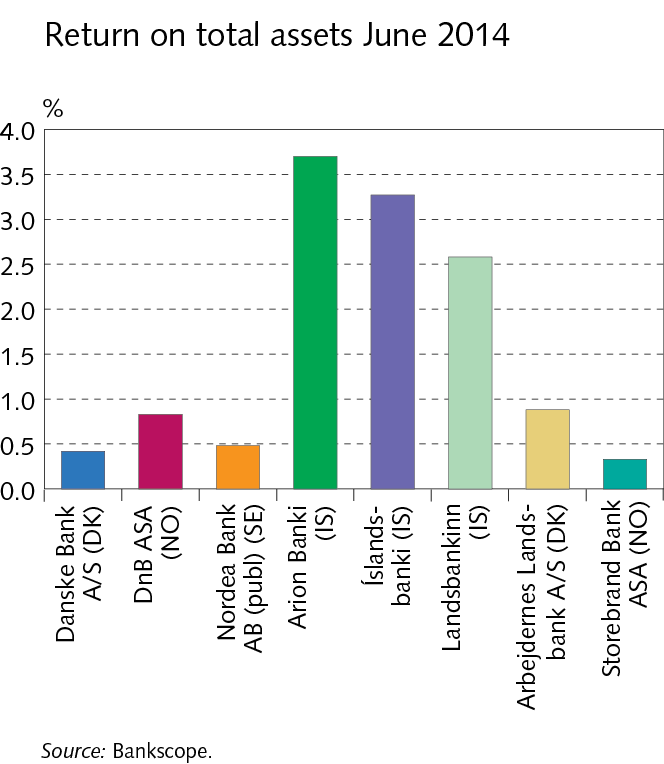 Appendix II
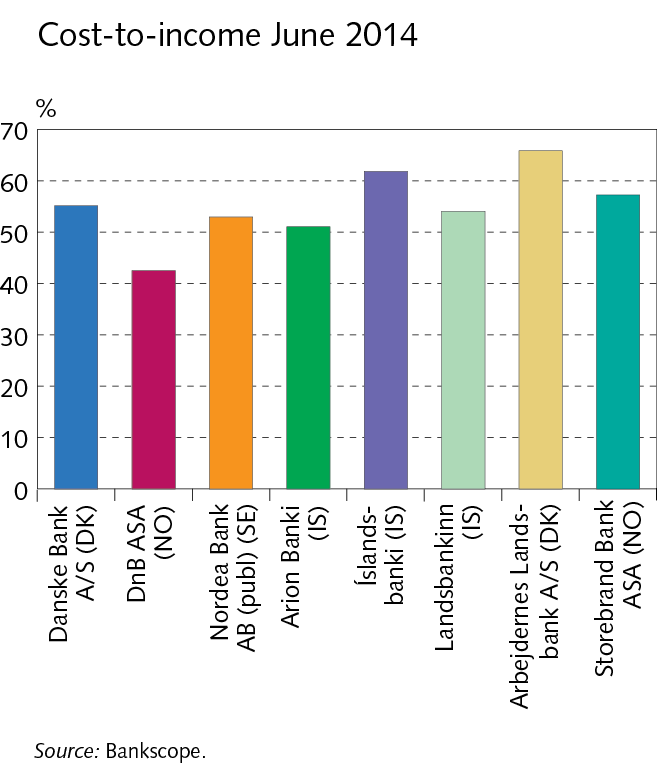 Appendix II
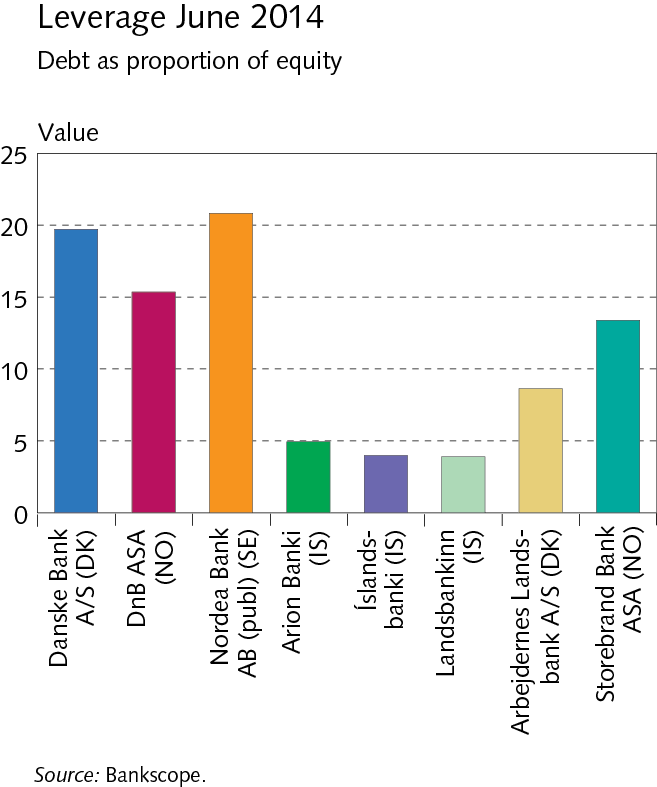 Appendix II
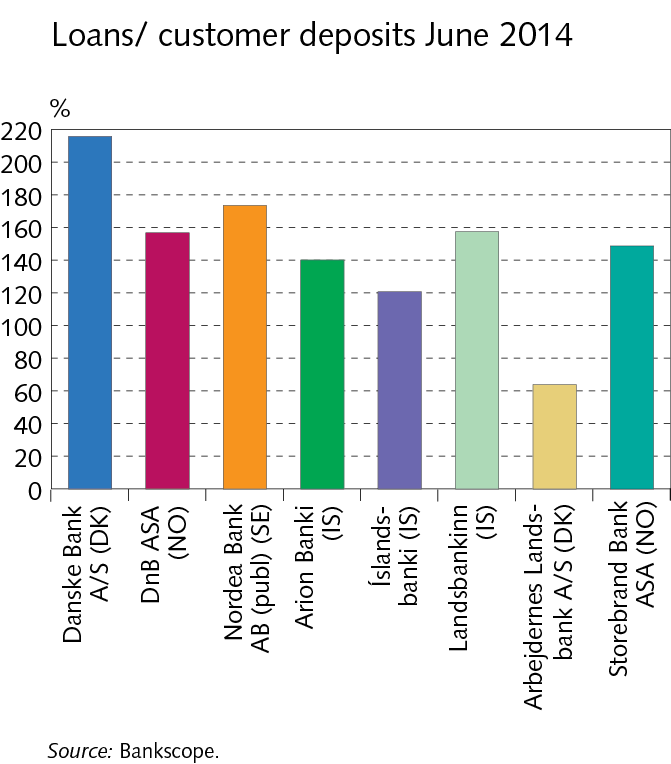